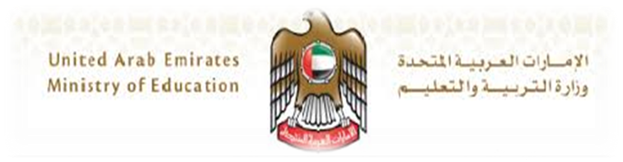 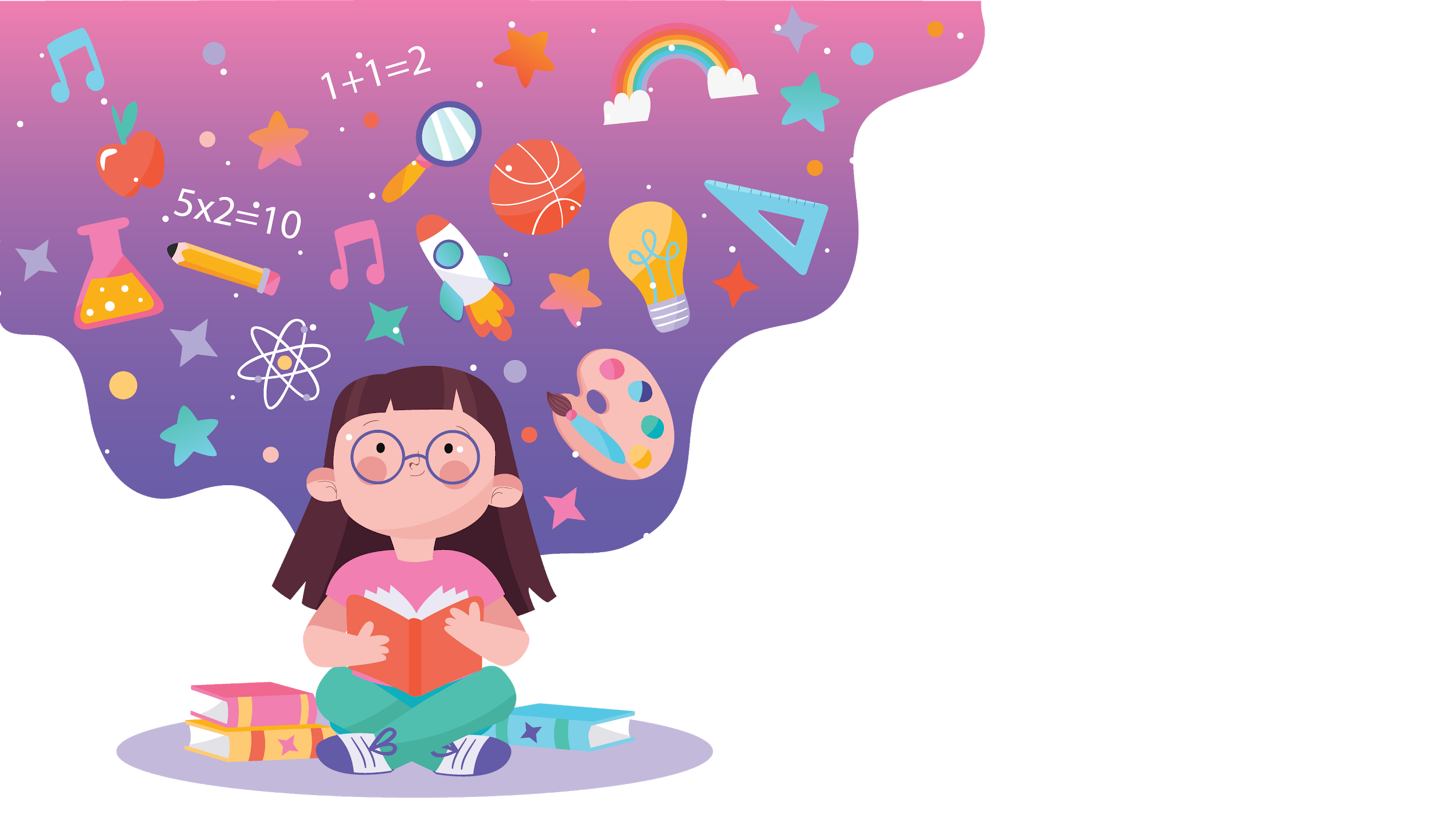 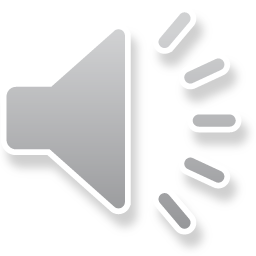 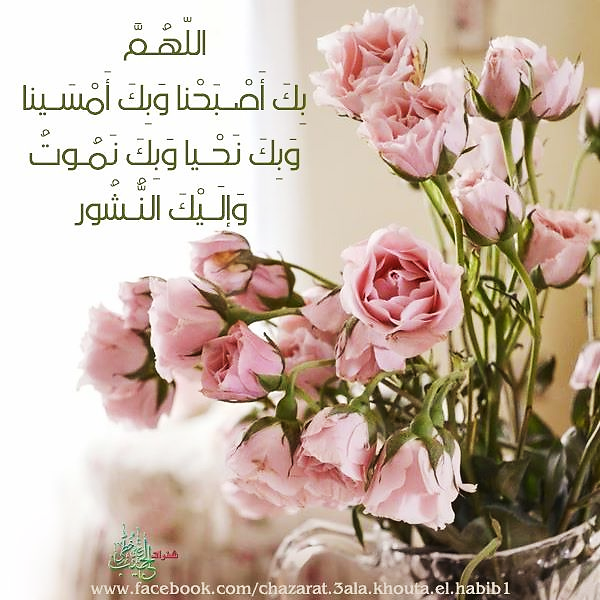 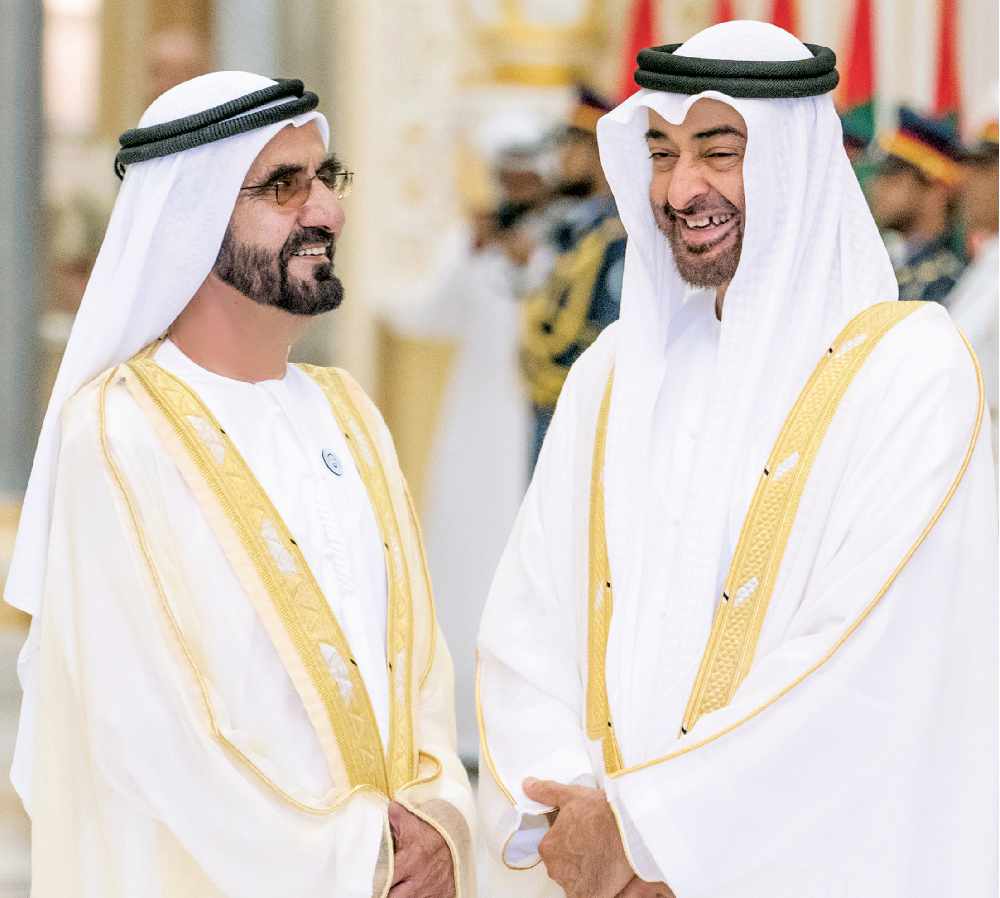 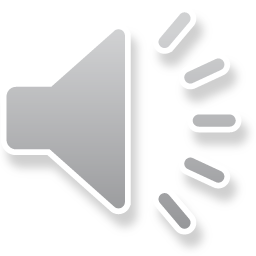 إحذر كورونا
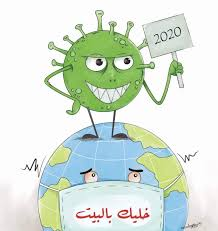 01
02
ABOUT US
MARKET ANALYSIS
Here you could describe the topic of the section
Here you could describe the topic of the section
03
04
GOALS & STRATEGY
CONTENT PLAN
Here you could describe the topic of the section
Here you could describe the topic of the section
05
06
BUDGET
KPI OVERVIEW
Here you could describe the topic of the section
Here you could describe the topic of the section
التاريخ
الشهر
السنة
التاريخ
اليوم
التقويم
3
1
2
2021
أيام الأسبوع
5
6
4
7
9
8
الأحد
12
شهور السنة
11
10
الاثنين
13
15
14
الثلاثاء
18
17
16
الاربعاء
21
19
20
الخميس
فبراير
يناير
يونيو
مايو
ابريل
مارس
23
24
22
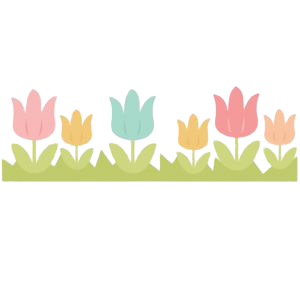 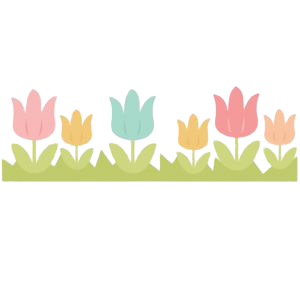 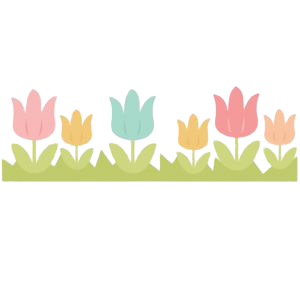 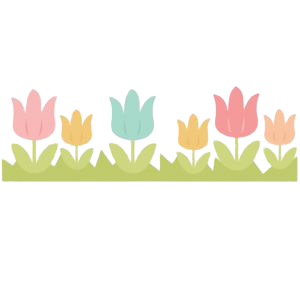 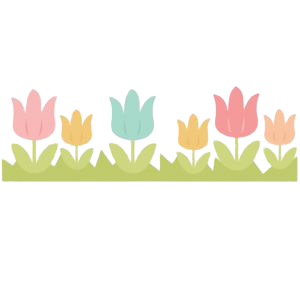 الجمعة
ديسمبر
اغسطس
يوليو
سبتمبر
أكتوبر
نوفمبر
27
25
26
السبت
29
30
28
31
قوانين التعلم عن بعد
أرتدي الزي المدرسي و أجلس بشكل صحيح
أعتمد على نفسي
 أثناء الحل وأِسْتأْذِن قَبْلِ التَّحّدًّث
أحضر كتاب المادة
كراسة + قلم
لا أفتح الكاميرا وأغلق المايك
ألتزم بالوقت المحدد و أحترم المعلمة و الزملاء
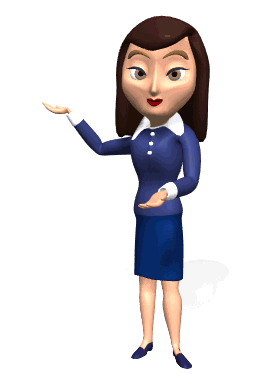 تسميع حديث فضل الصلاة 
والتشهد والصلوات الابراهيمية
لخمس طلاب فقط
اكتب جملة الاملاء في كراستك خلال دقيقتين:
05
BUDGET
Here you could describe the topic of the section
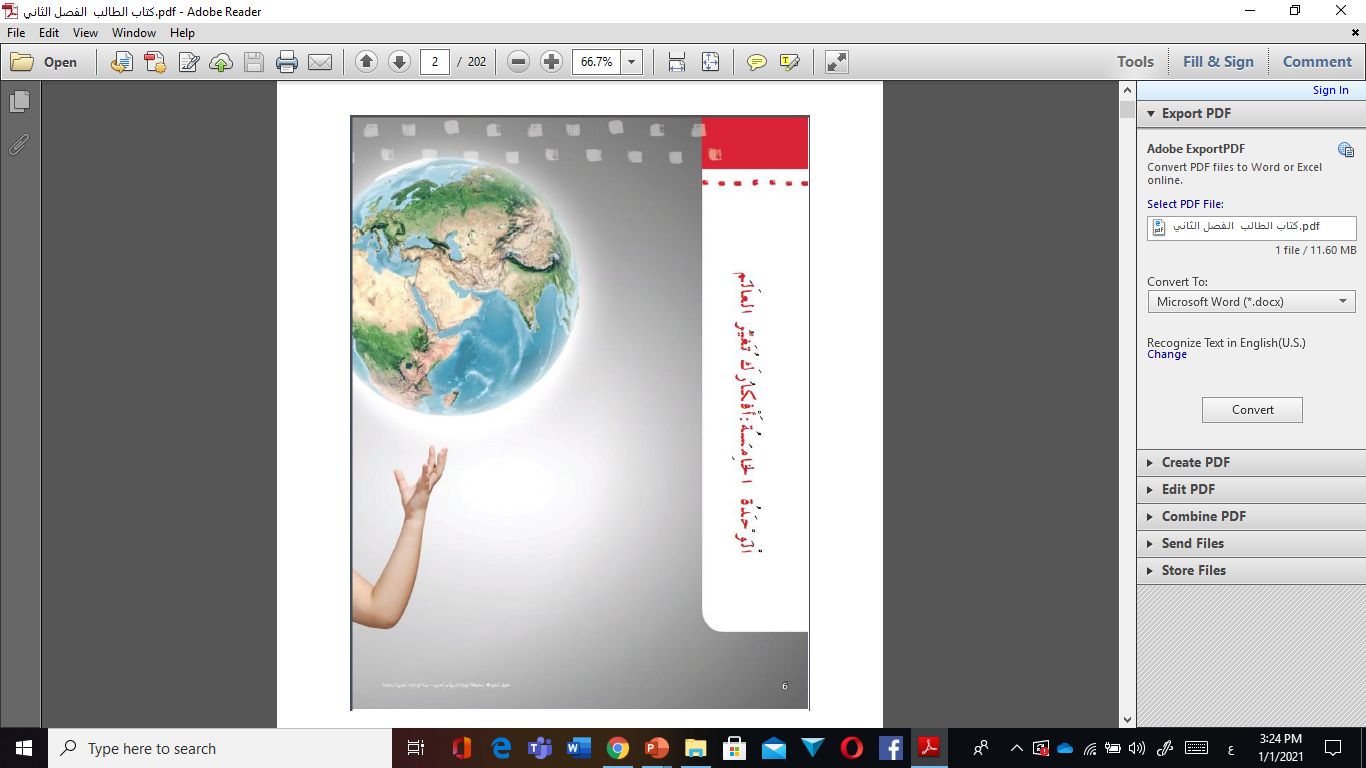 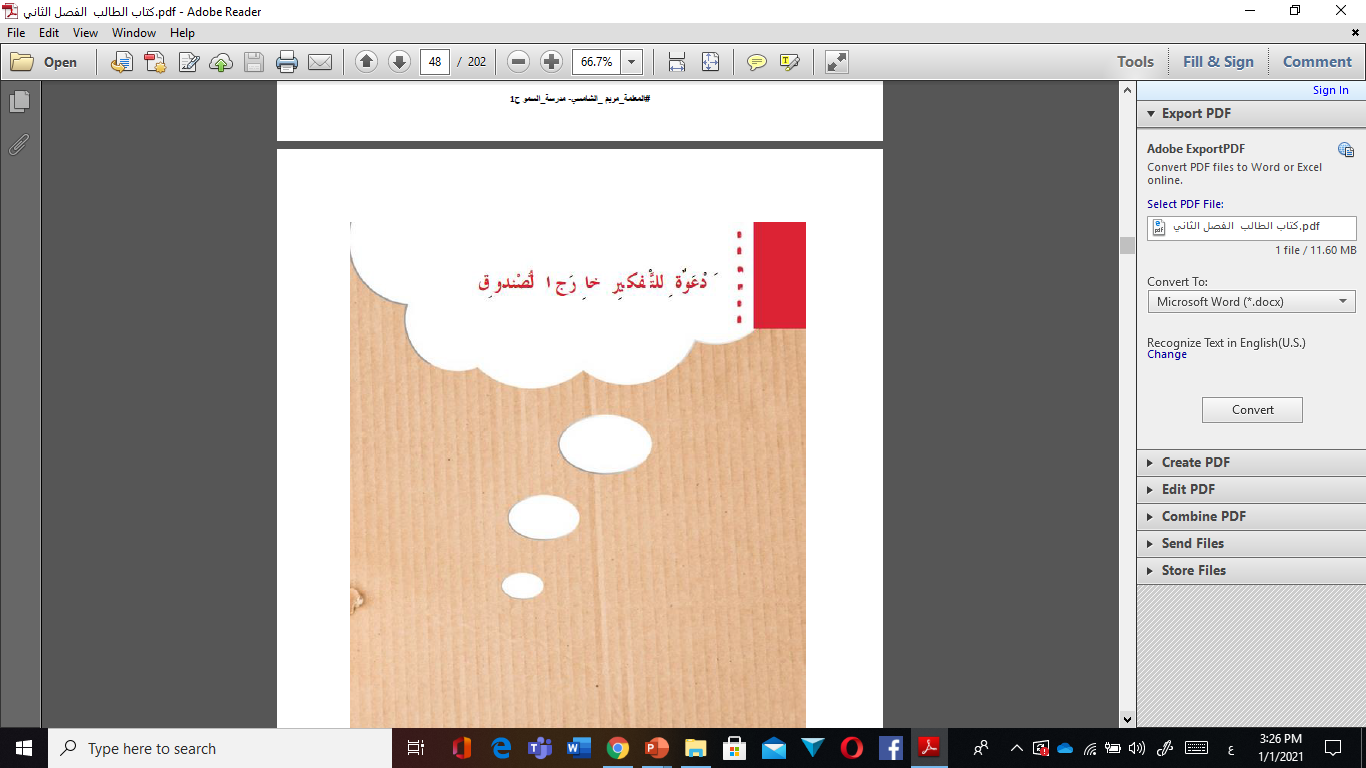 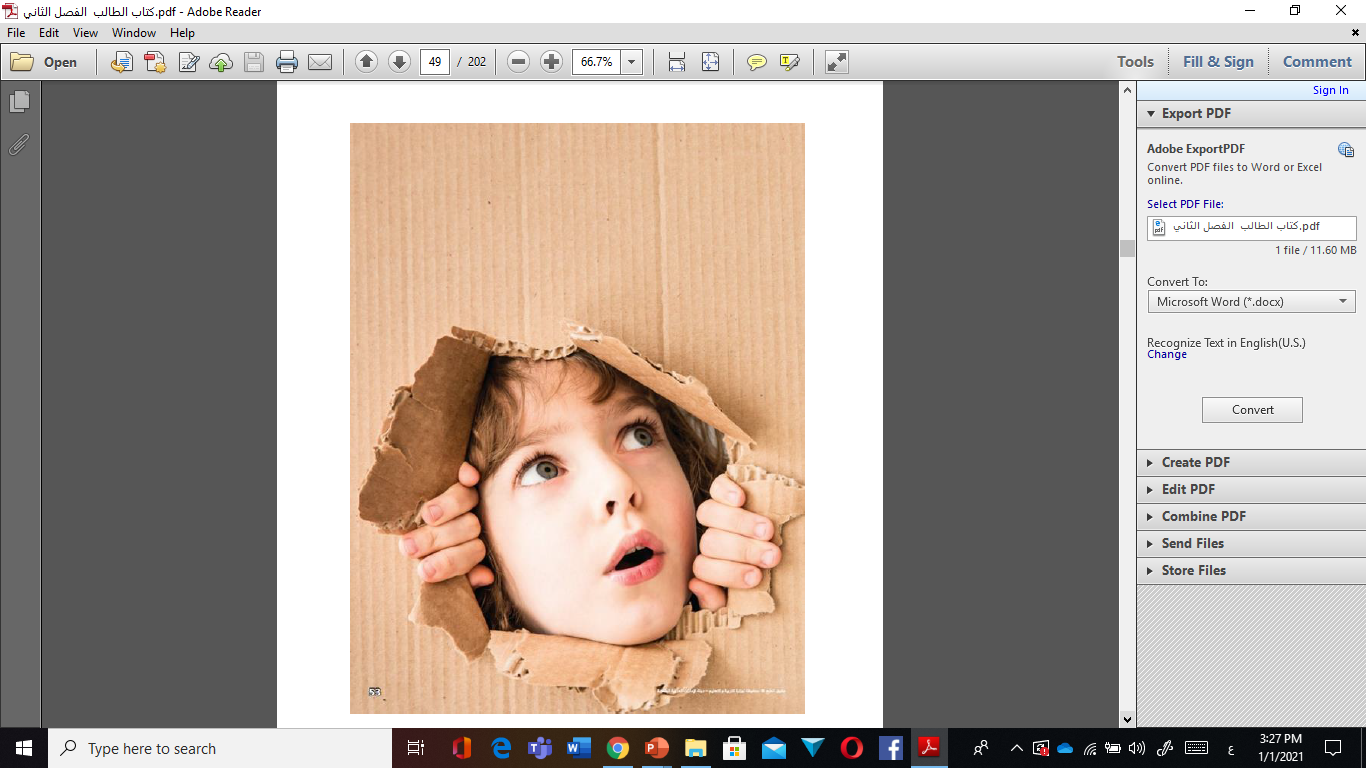 المهمة
الهدف
قراءة النص، والإجابة عن الأسئلة حوله ، مع صياغة أسئلة .
القراءة السليمة للنص المعلوماتي ، وتمييز العناوين الفرعية ، وطرح أسئلة حوله .
نواتج التعلم
2
1
التهيئة الحافزة
3
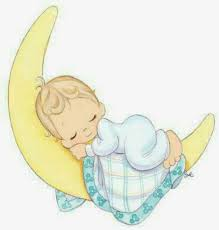 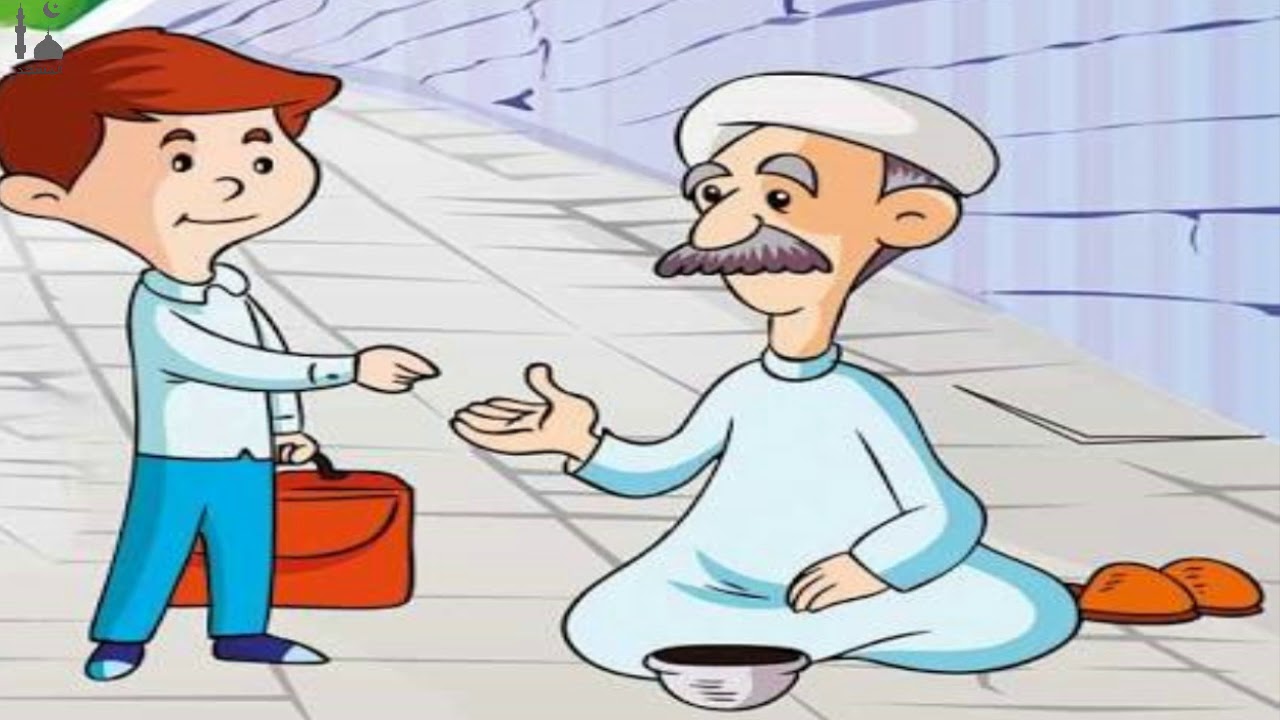 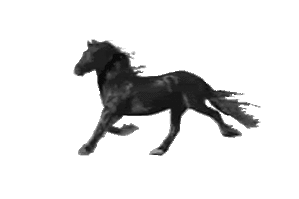 اختر الكلمة المناسبة التي تعبر عنها الصور ، اكتب إجابتك على الدردشة (رقم الصورة مع الكلمة المناسبة لها)
أطلق العنان – أنفق – ابتكر – لغز - السكينة
5
4
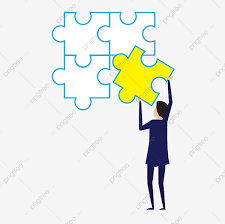 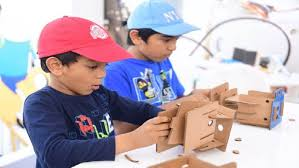 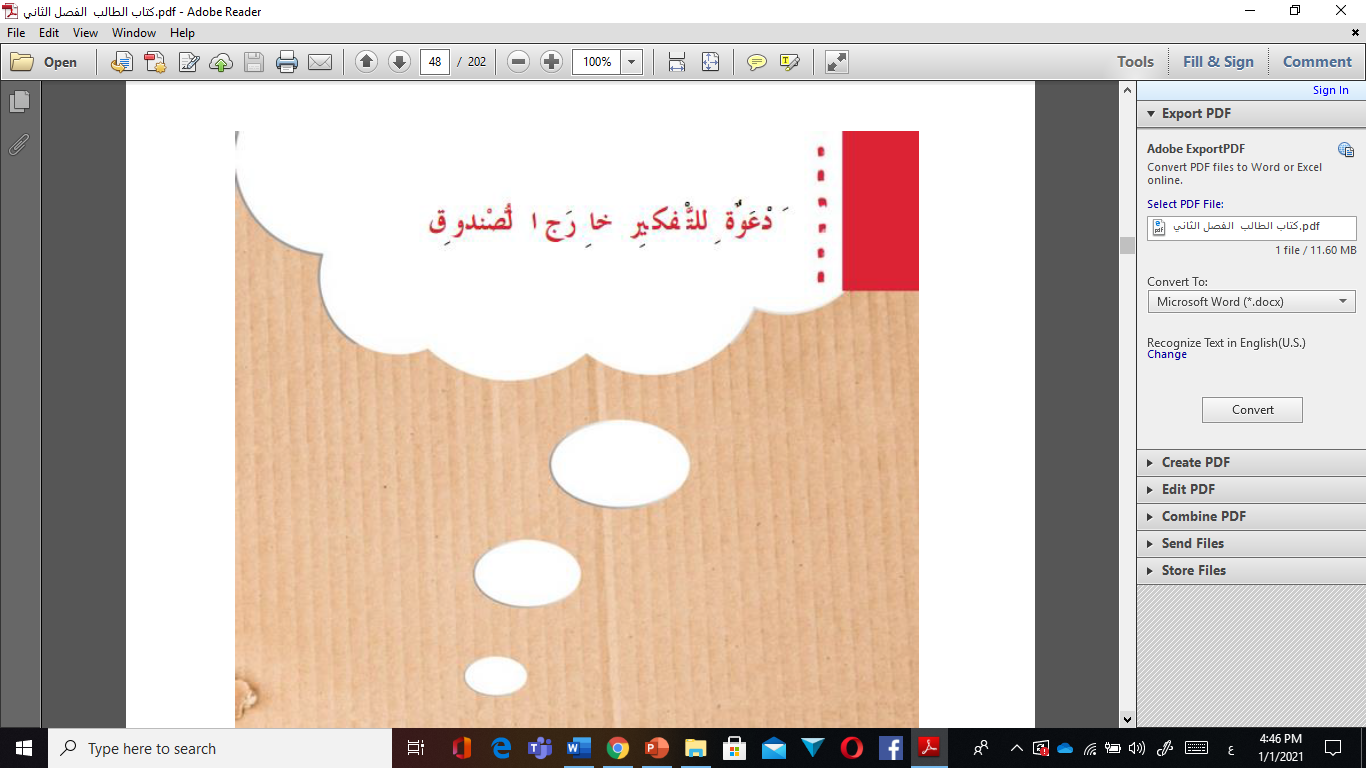 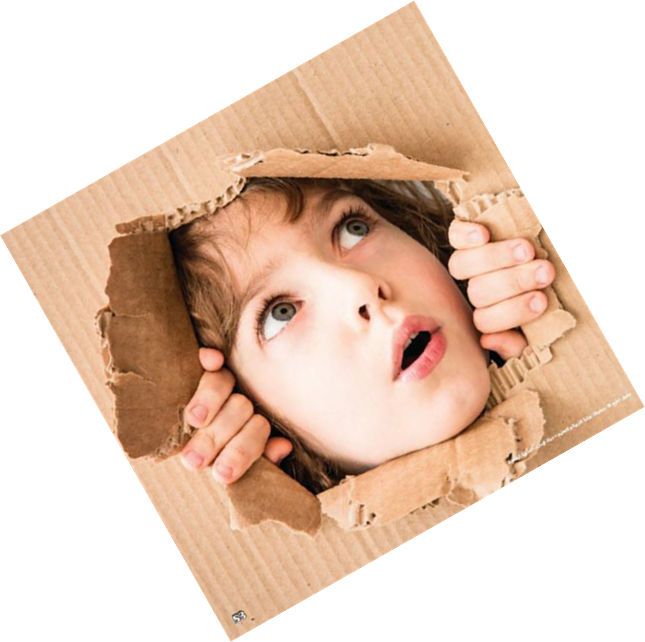 هل سمعت من قبل بعبارة "فكَّر خارج الصندوق" ؟ هل صادفتك مشكلة وحاولت حلَّها بطريقة جديدة مُبْتَكرةٍ ، مختلفة تمامًا عن النمط التقليدي للتفكير ؟ هذا ما نسميه "التفكير خارج الصندوق" .
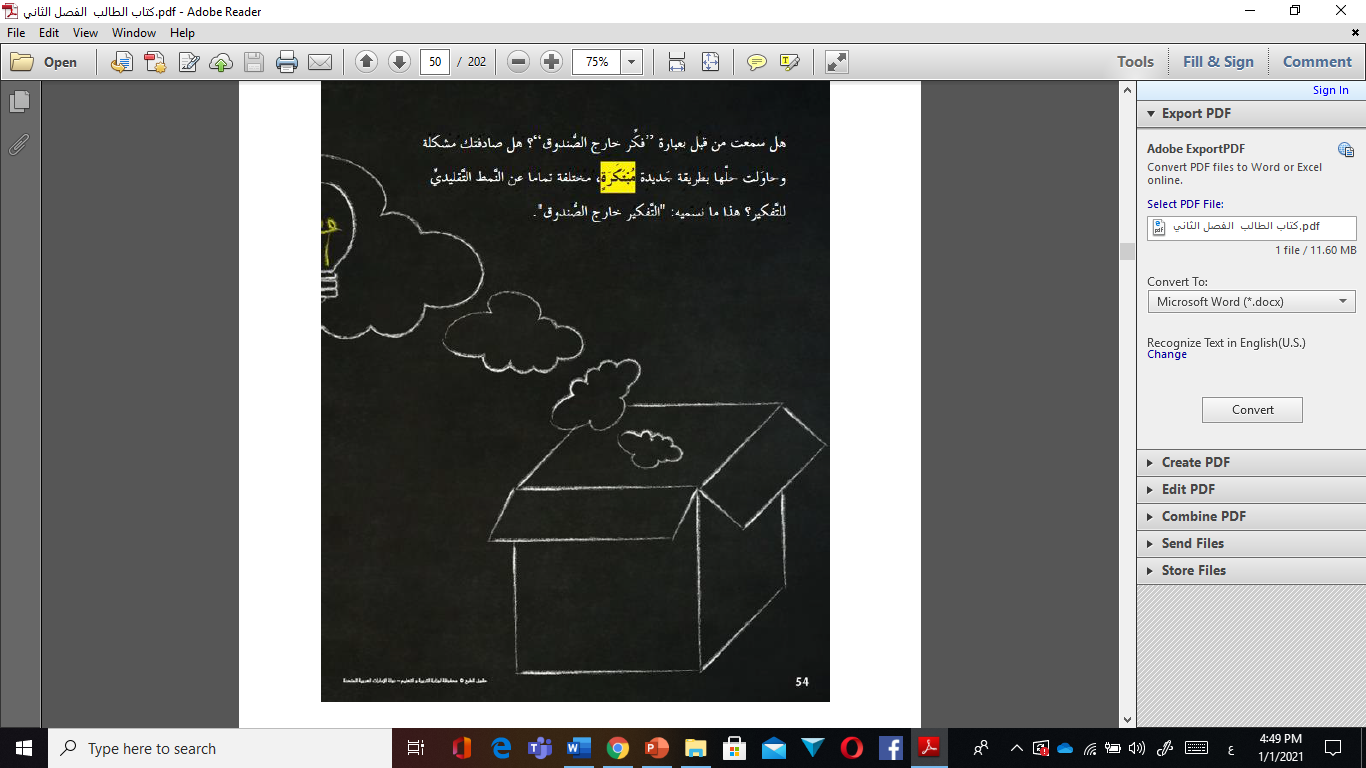 ما التفكير خارج الصندوق ؟؟
هو أن نفكر بطريقة غير تقليدية ، وألا نَحْصر تفكيرنا ضمن حدود معينة سبق أن اعتدنا عليها ، بل أن نحاول قلب الأمور ، والنظر إليها من زوايا غير عادية . فمثلاً : مخترع السلم الكهربائي "جيس رينو" الذي فكر في أن يحرك السُّلَّم بدلاً من أن يتحرك الناس عليه . هل تفكيره نمطيّ ؟ بالطبع لا . 
من أشهر الأمثلة على التكفير خارج الصندوق :
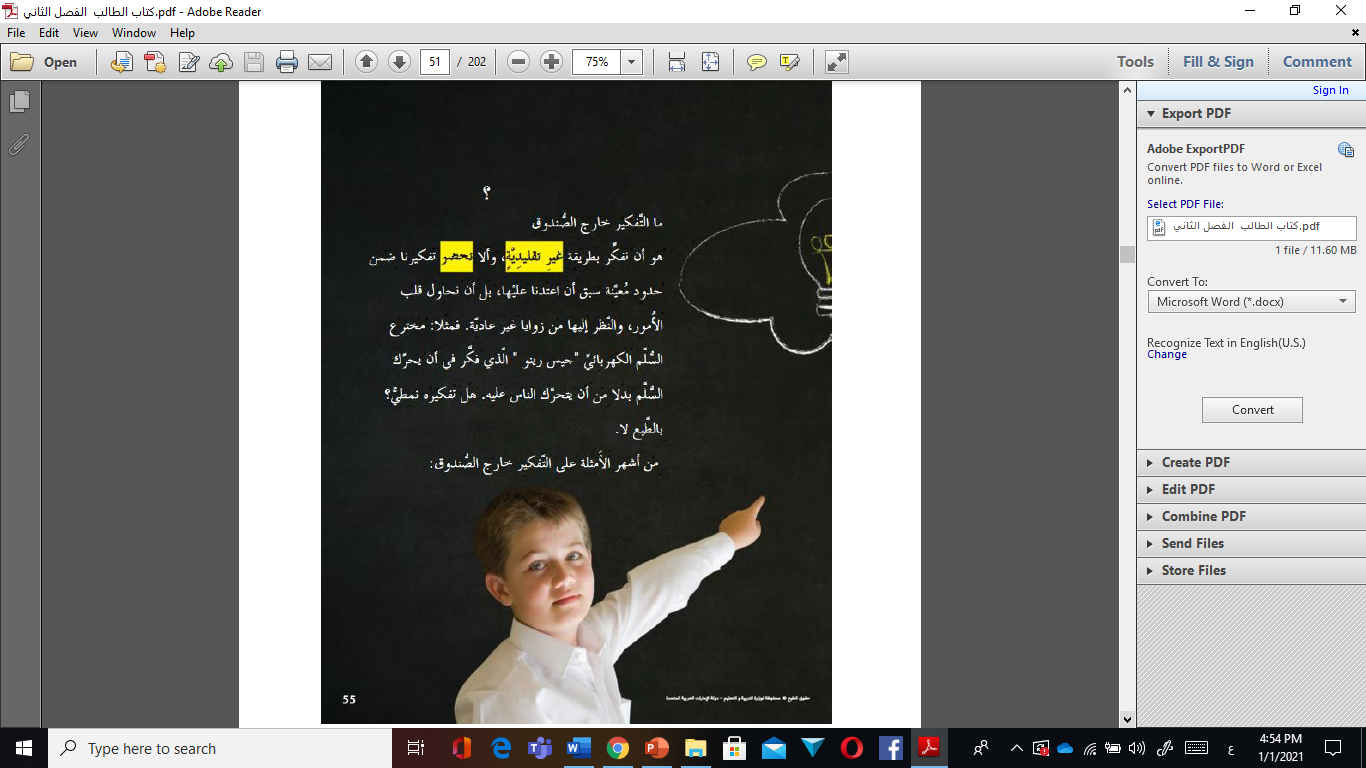 اطرح سؤالاً يبدأ بـ (ماذا ، متى ، أين ، لماذا ، كيف ، هل)
أجب عن السؤال :
هل التفكير خارج الصندوق تفكير نمطي ؟؟
حدد العنوان الفرعي ؟
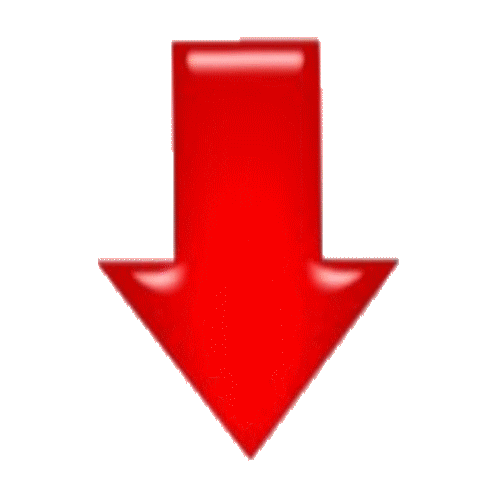 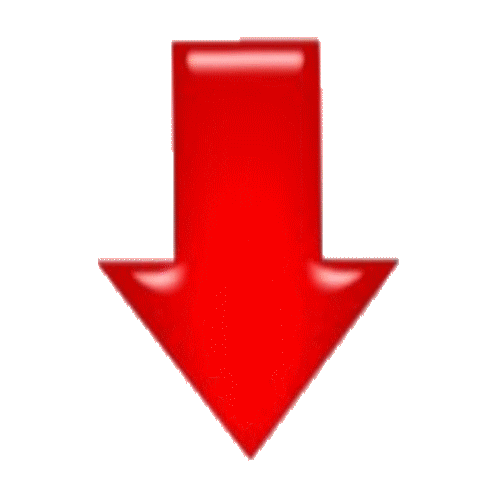 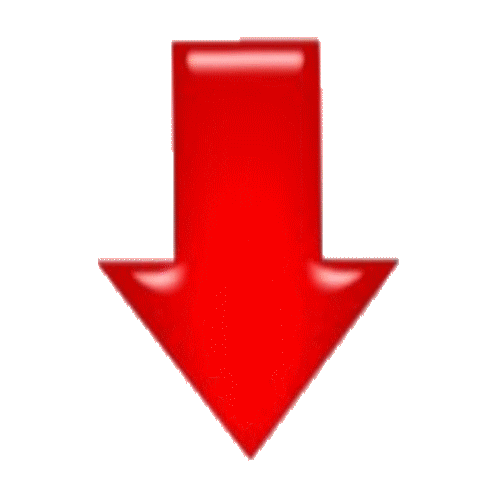 اكتب سؤالك في الدردشة
لا
ما التفكير خارج الصندوق ؟
القلم والفضاء
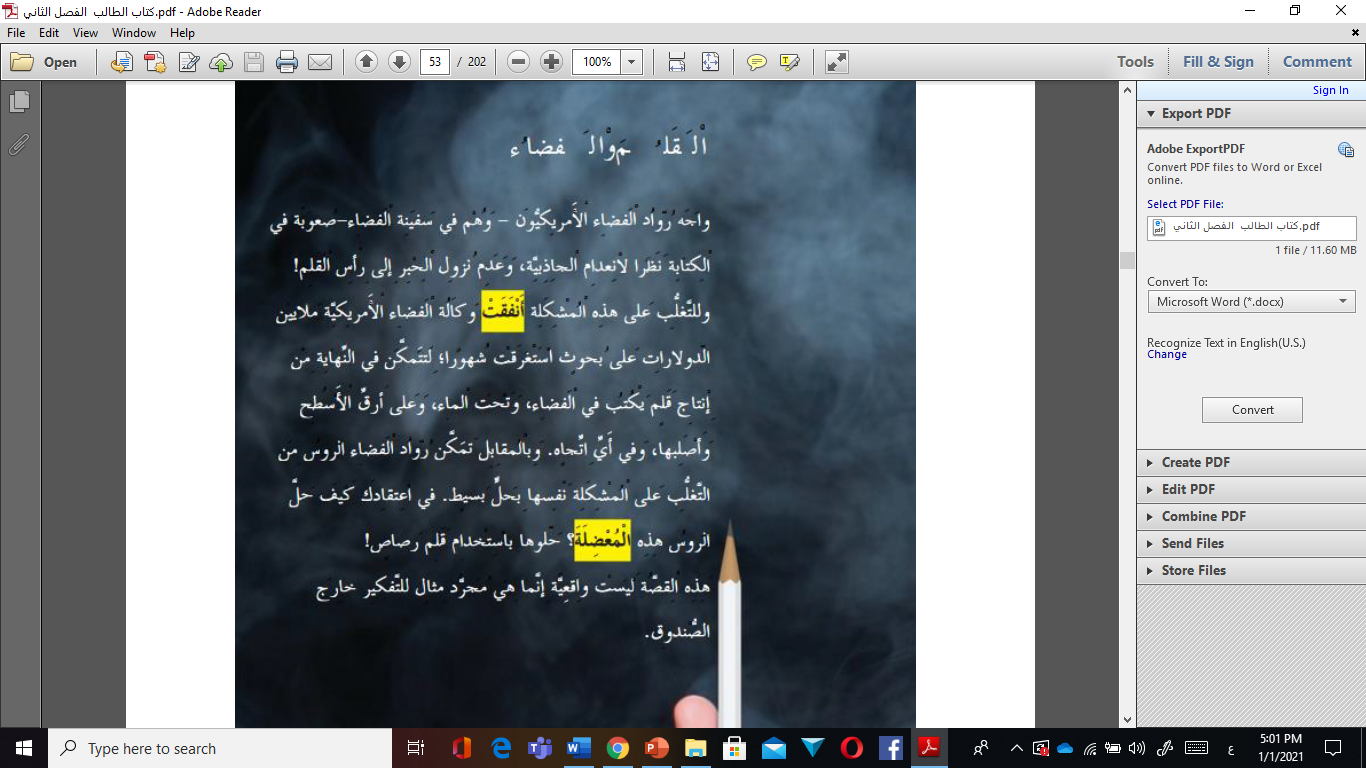 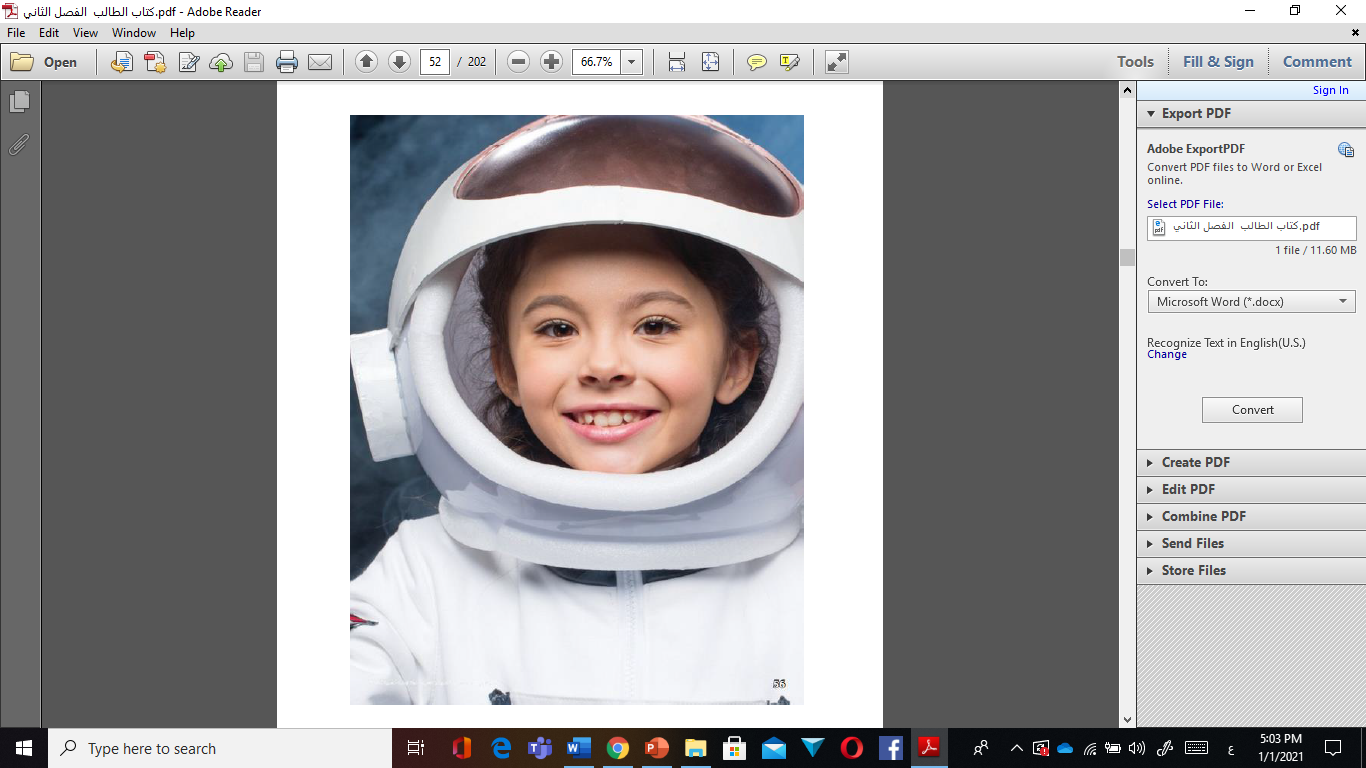 اطرح سؤالاً يبدأ بـ (ماذا ، متى ، أين ، لماذا ، كيف ، هل)
أجب عن السؤال :
كيف حل الروس مشكلة القلم ؟؟
حدد العنوان الفرعي ؟
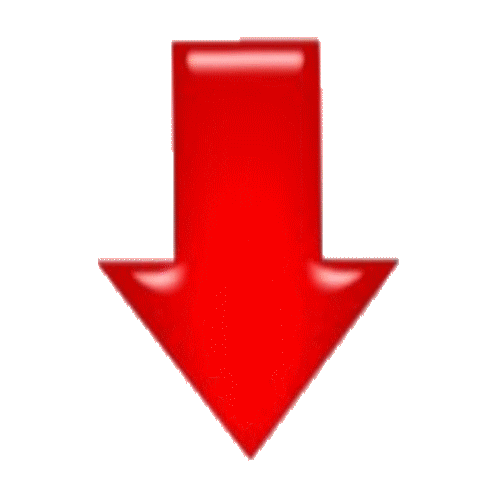 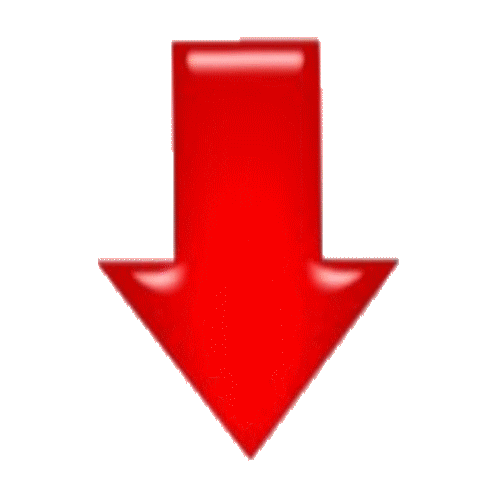 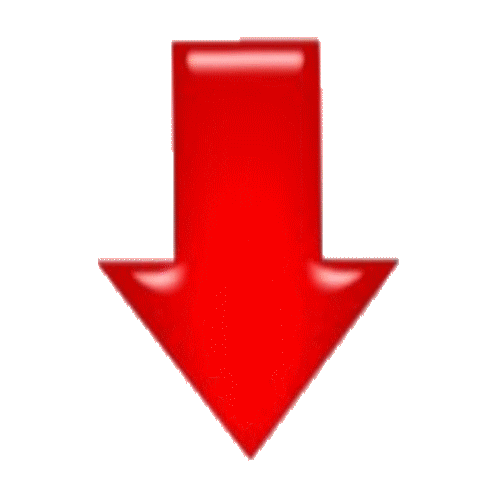 اكتب سؤالك في الدردشة
استخدموا القلم الرصاص
القلم والفضاء
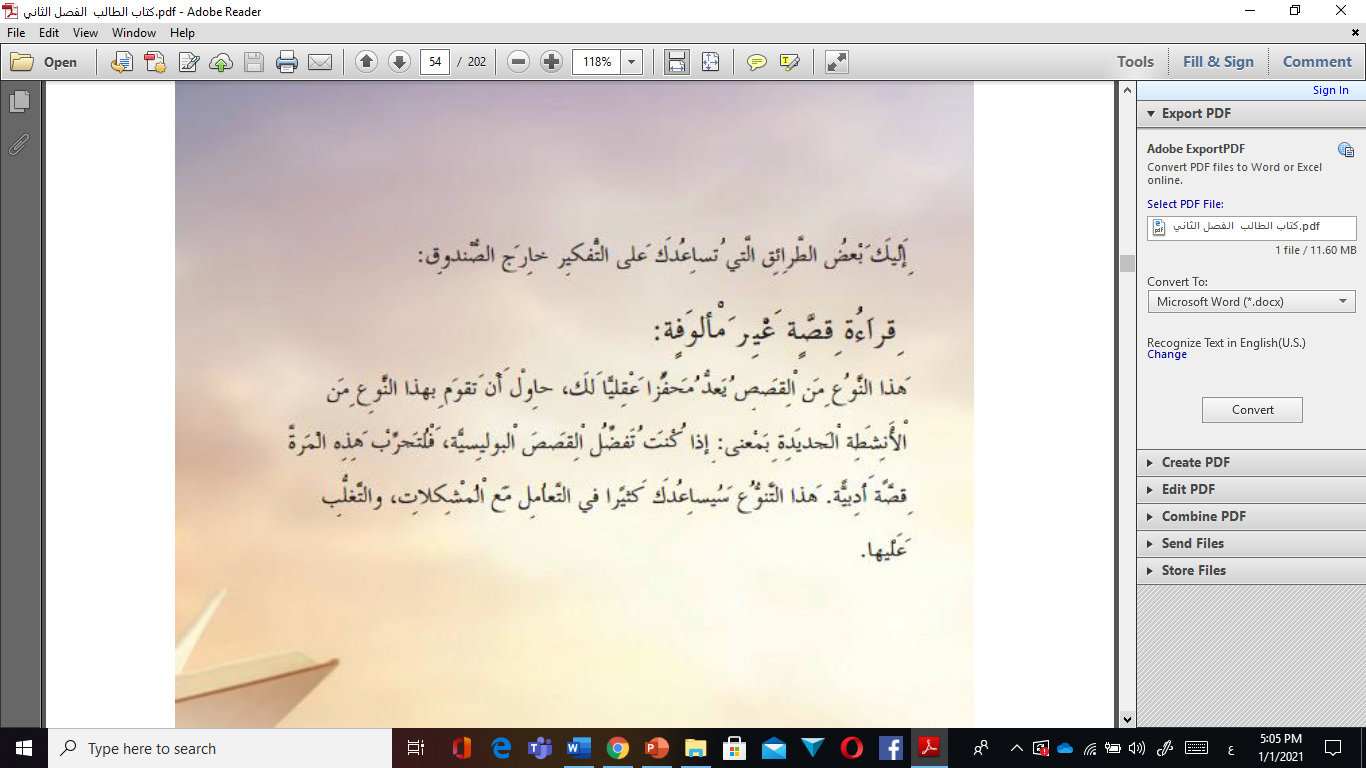 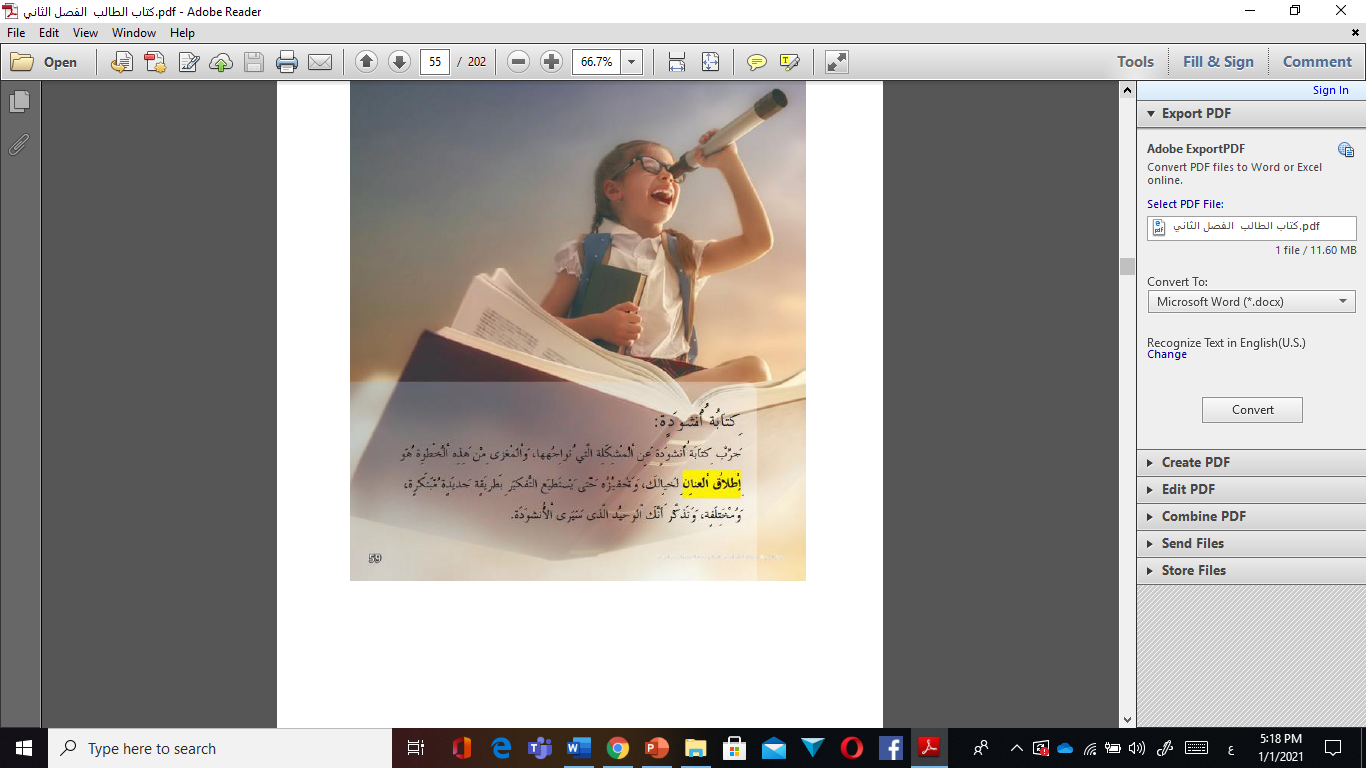 اطرح سؤالاً يبدأ بـ (ماذا ، متى ، أين ، لماذا ، كيف ، هل)
أجب عن السؤال :
ما نوع القصص التي تفضل قراءتها ؟؟
حدد العنوان الفرعي ؟
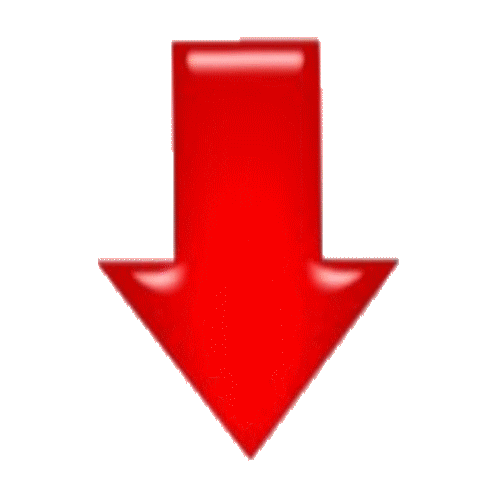 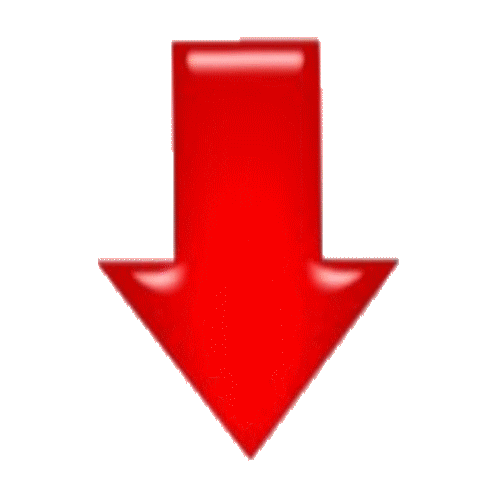 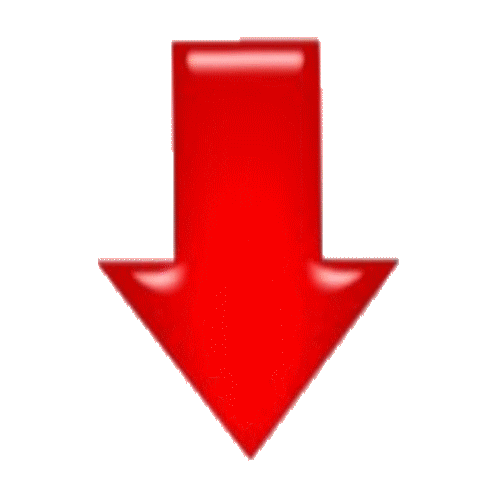 اكتب سؤالك في الدردشة
بوليسية – أدبية – واقعية – خيال علمي
قراءة قصة غير مألوفة
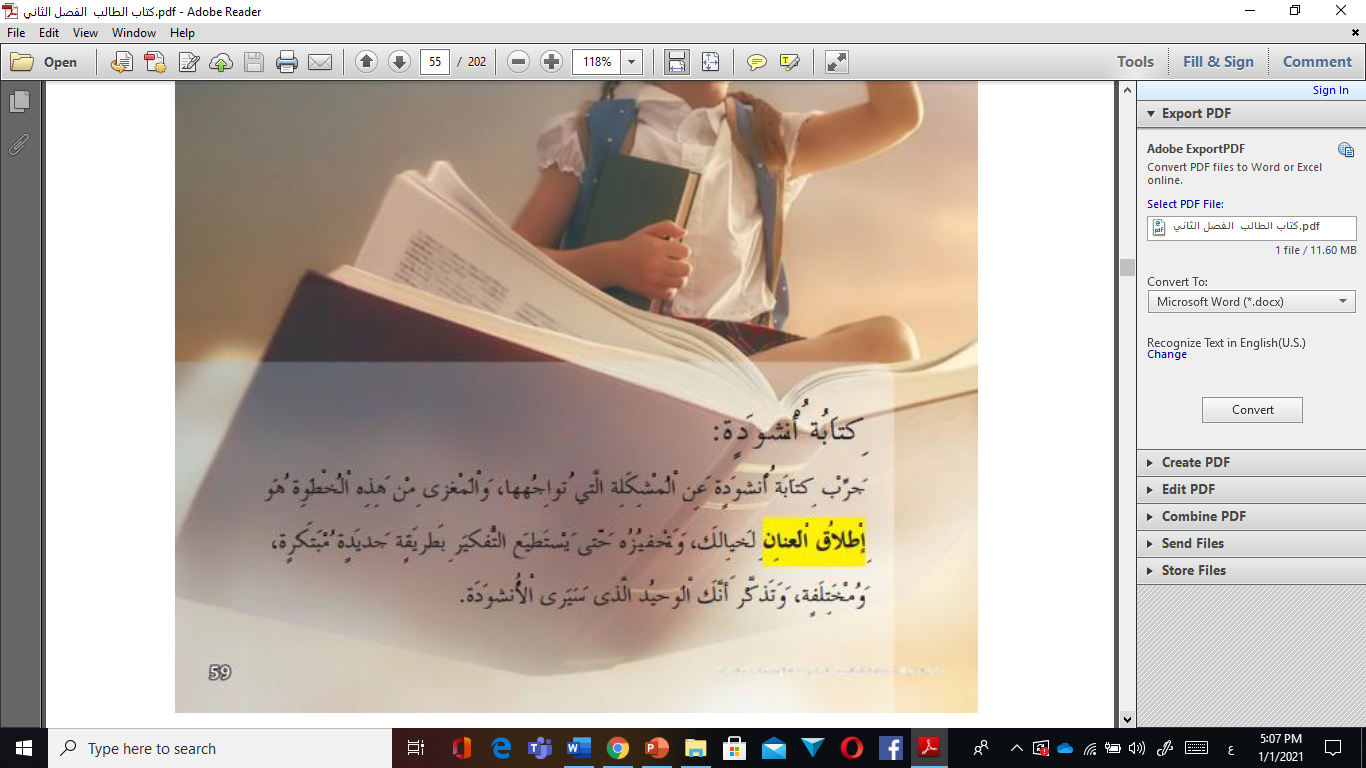 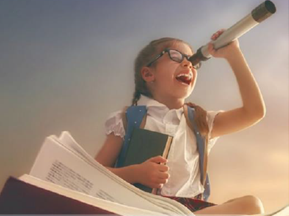 اطرح سؤالاً يبدأ بـ (ماذا ، متى ، أين ، لماذا ، كيف ، هل)
أجب عن السؤال :
كتابة الأناشيد تحفز التفكير ، صح أم خطأ؟؟
حدد العنوان الفرعي ؟
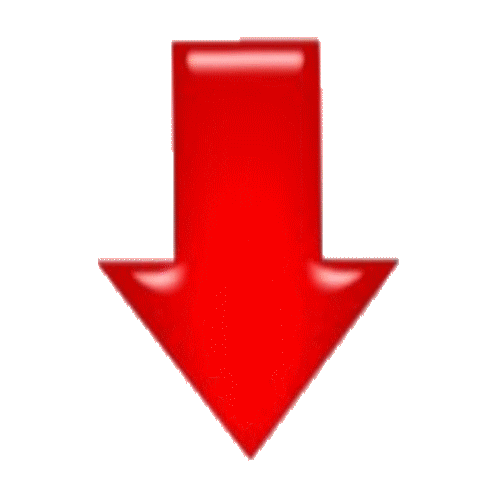 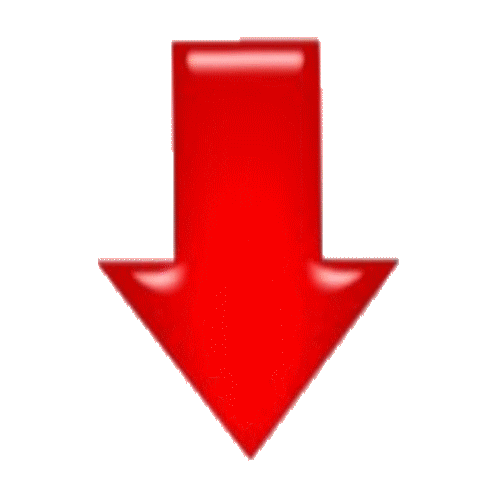 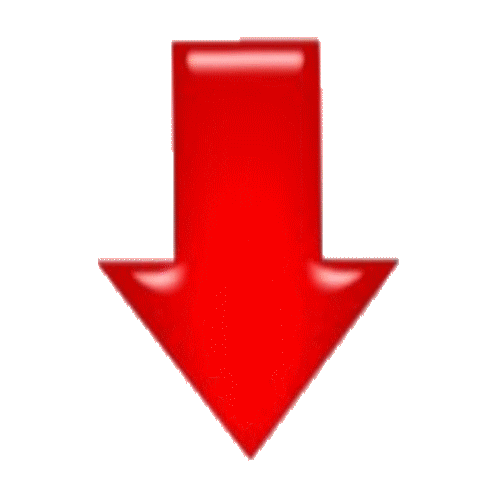 اكتب سؤالك في الدردشة
صح
كتابة أنشودة
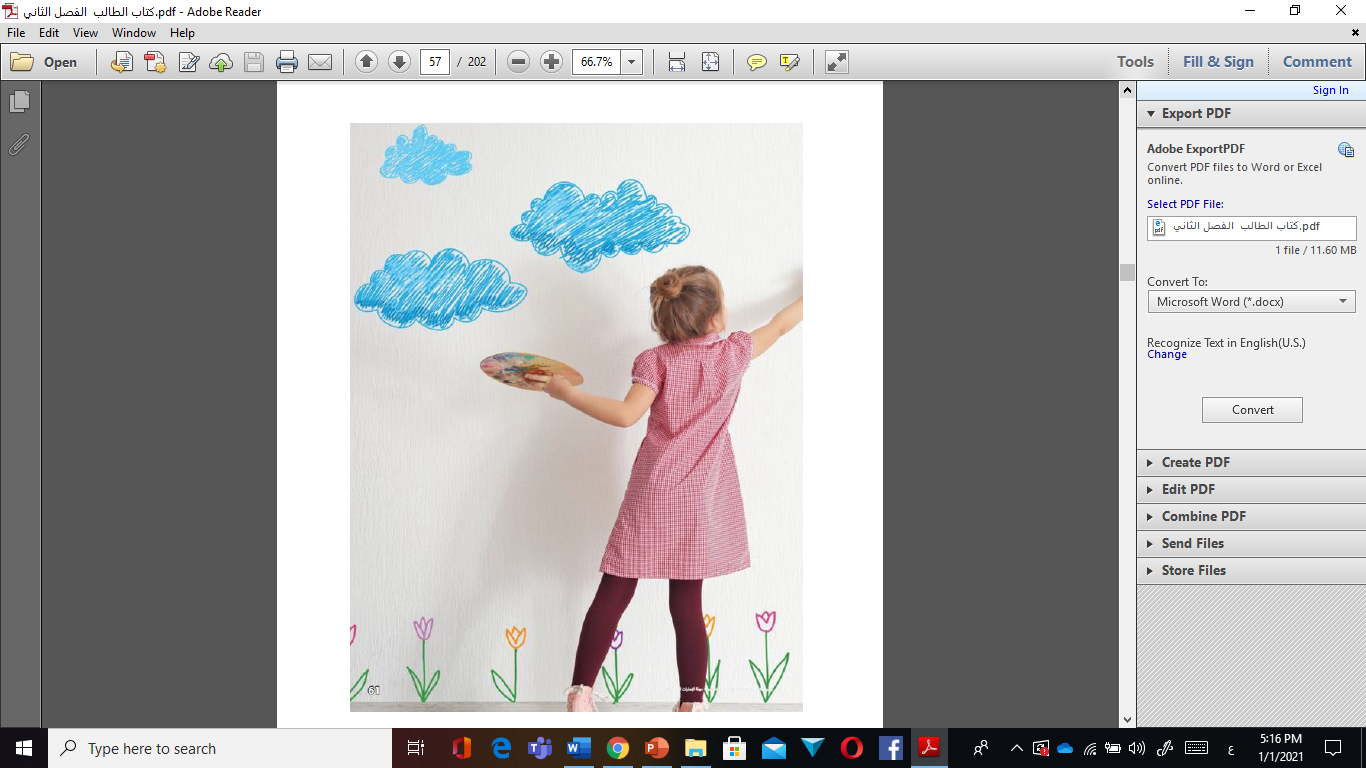 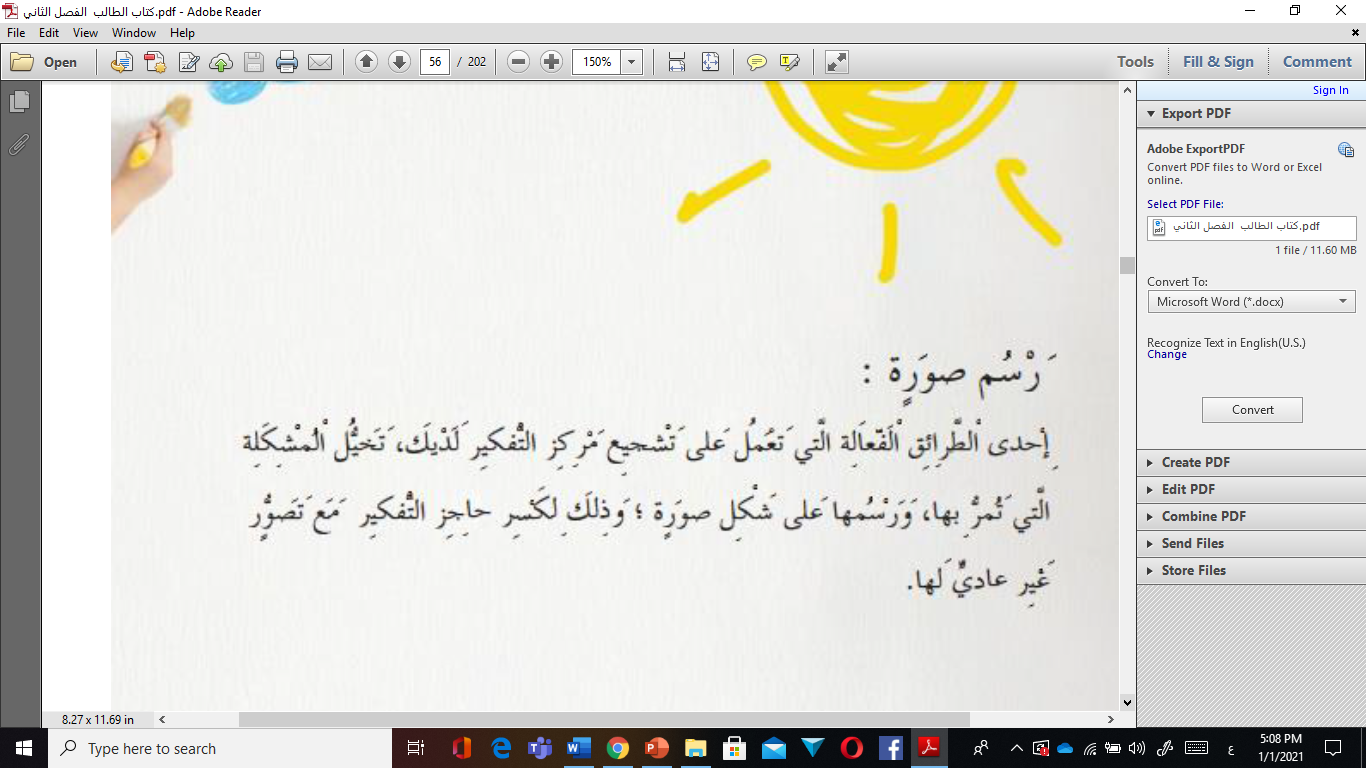 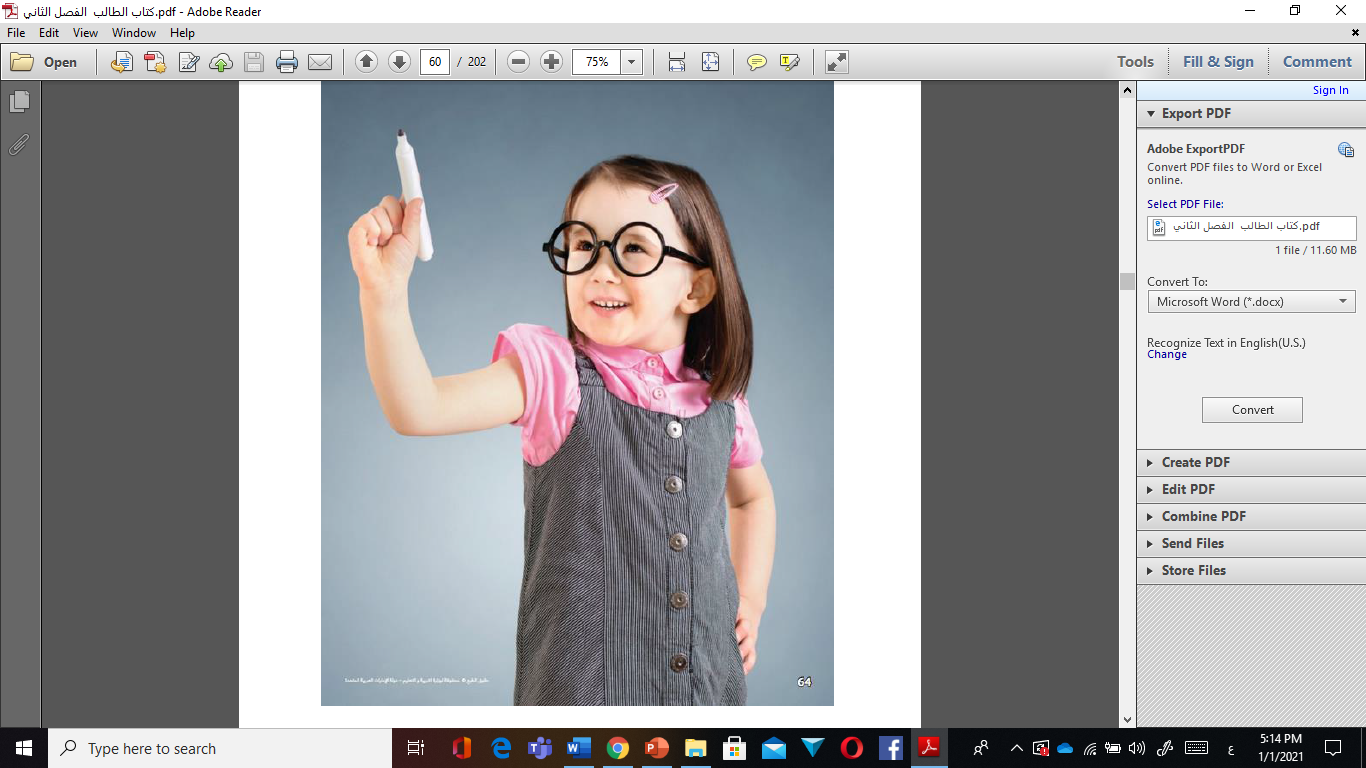 اطرح سؤالاً يبدأ بـ (ماذا ، متى ، أين ، لماذا ، كيف ، هل)
أجب عن السؤال :
الرسم لا يساعد على الإبداع ، صح أم خطأ؟؟
حدد العنوان الفرعي ؟
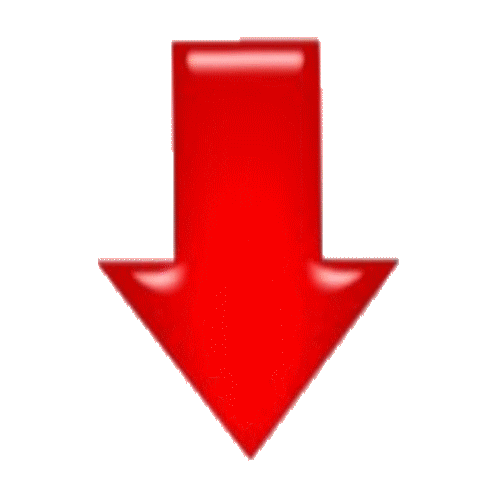 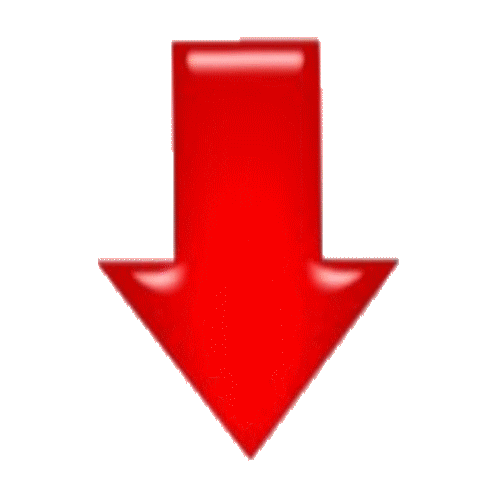 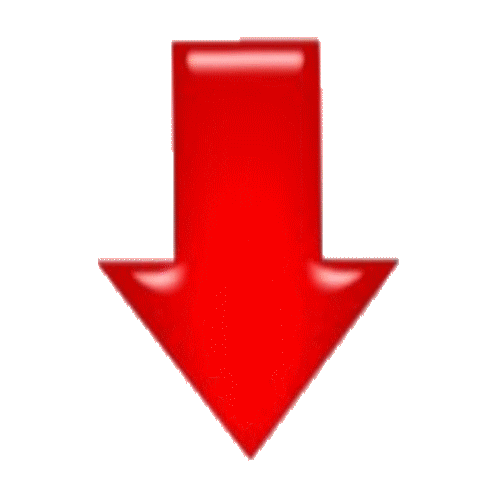 اكتب سؤالك في الدردشة
خطأ
رسم صورة
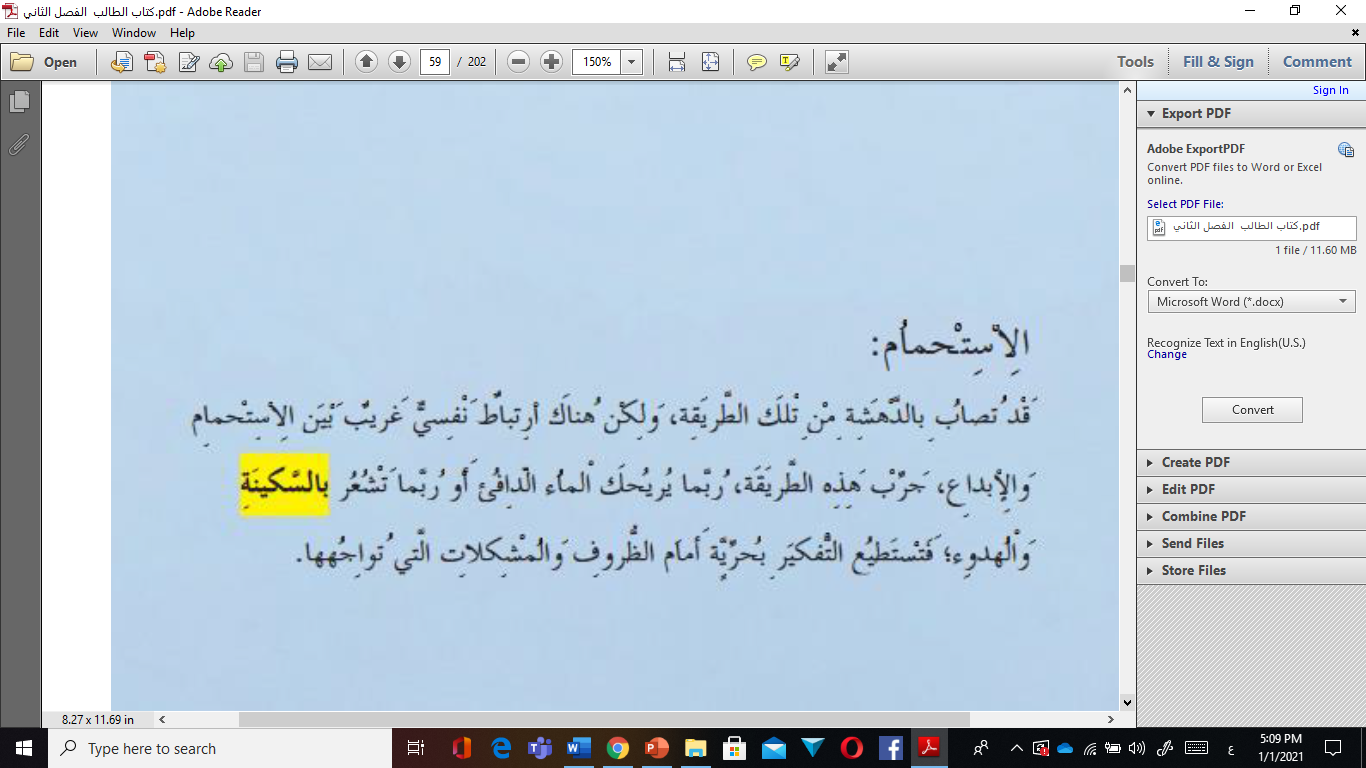 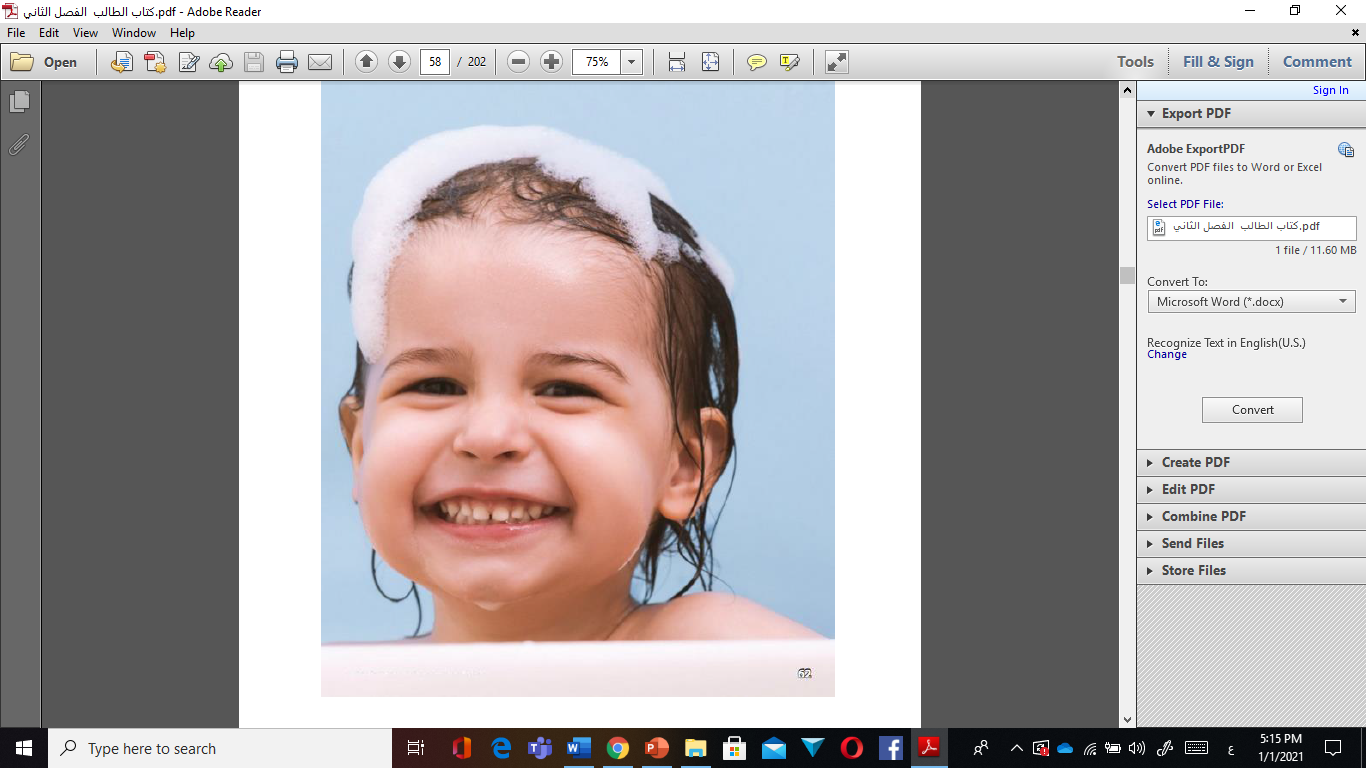 اطرح سؤالاً يبدأ بـ (ماذا ، متى ، أين ، لماذا ، كيف ، هل)
أجب عن السؤال :
الأماكن التي تساعد على السكينة تحفز التفكير؟؟
حدد العنوان الفرعي ؟
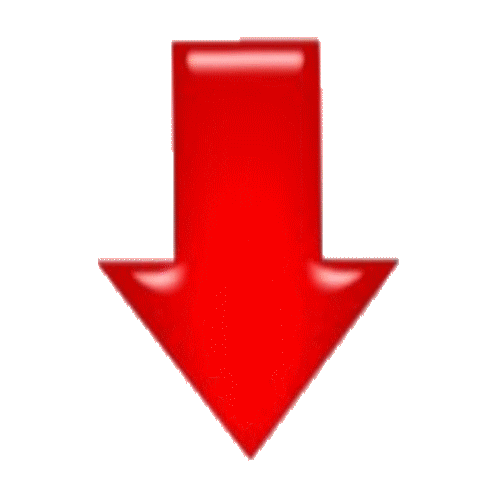 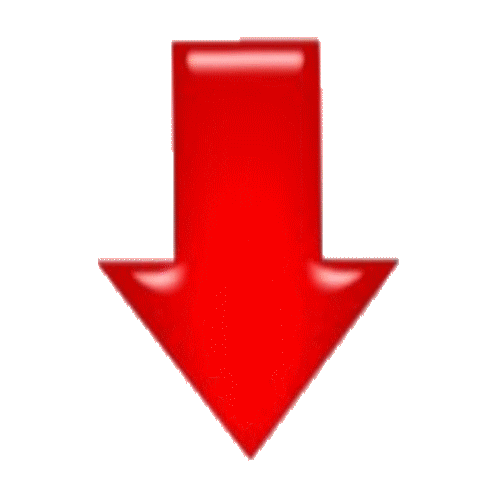 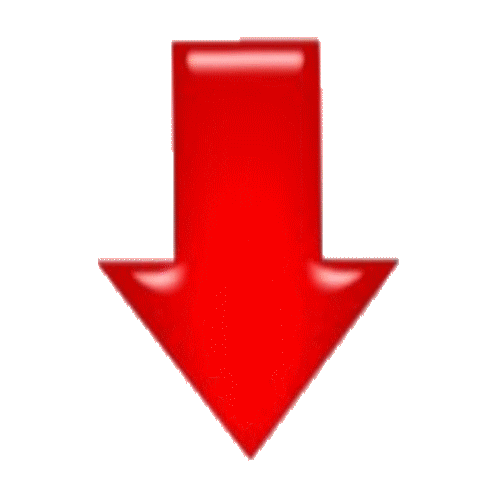 اكتب سؤالك في الدردشة
صح
الاستحمام
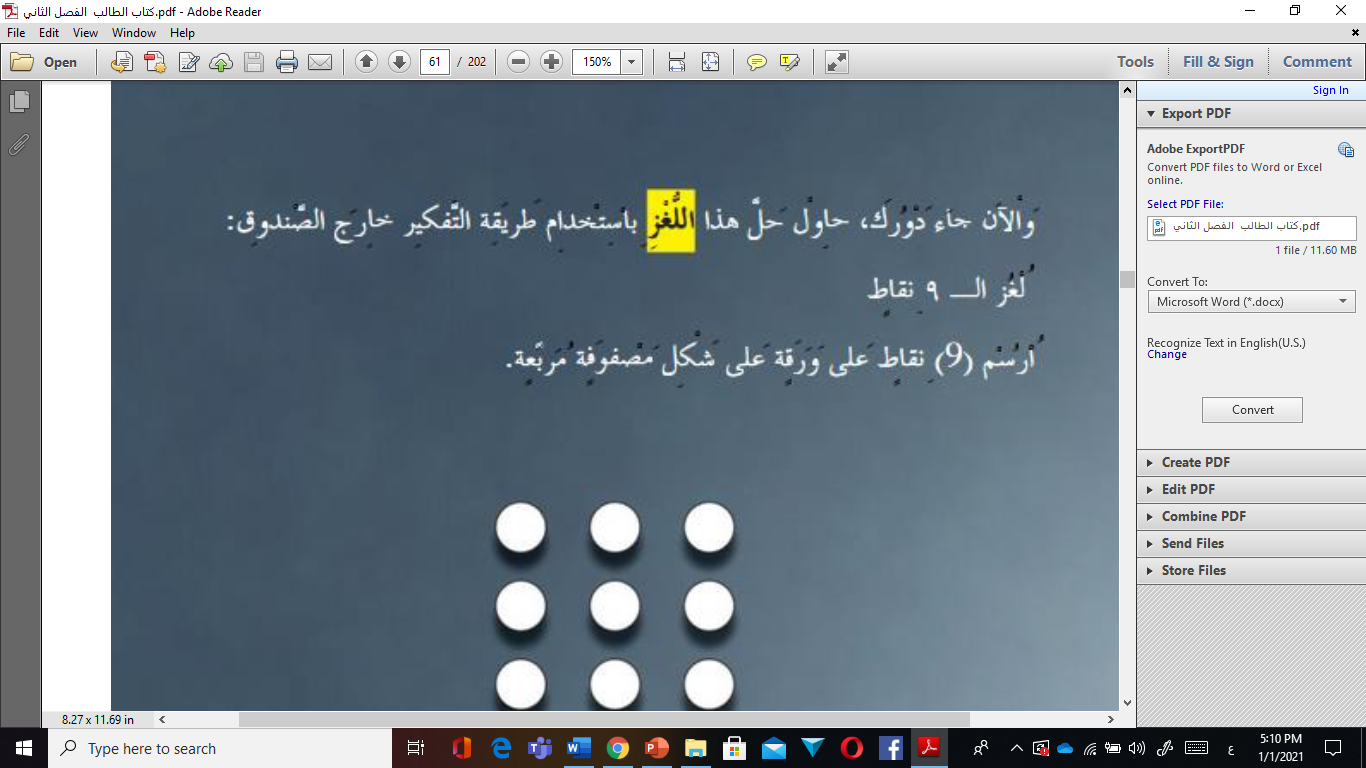 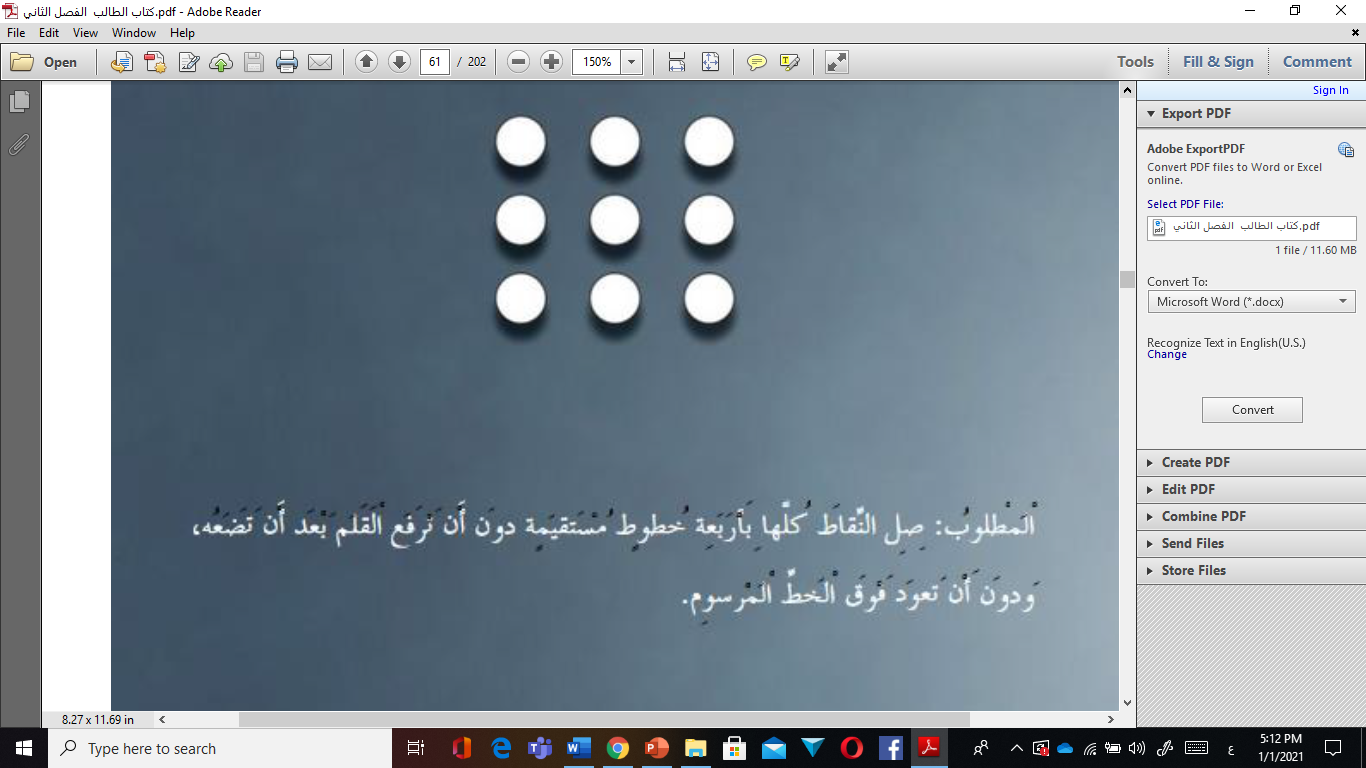 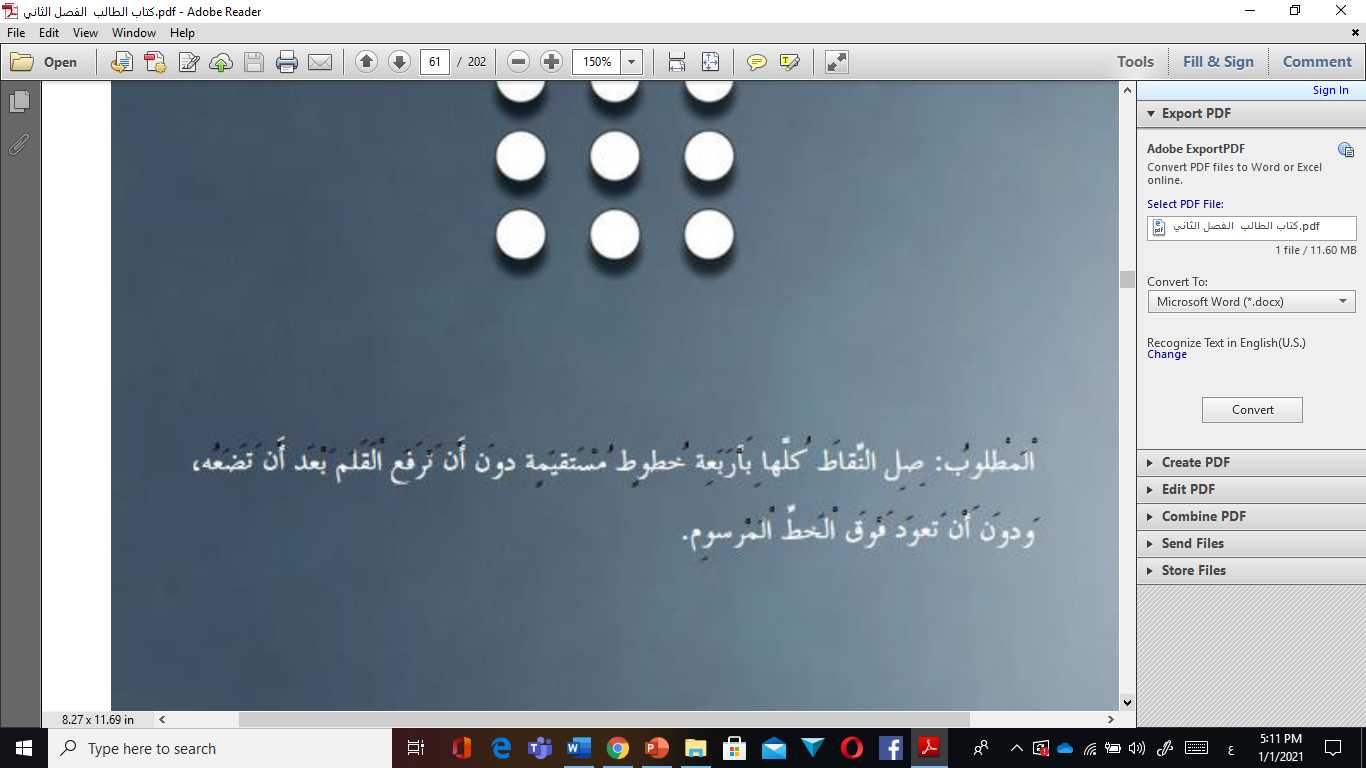 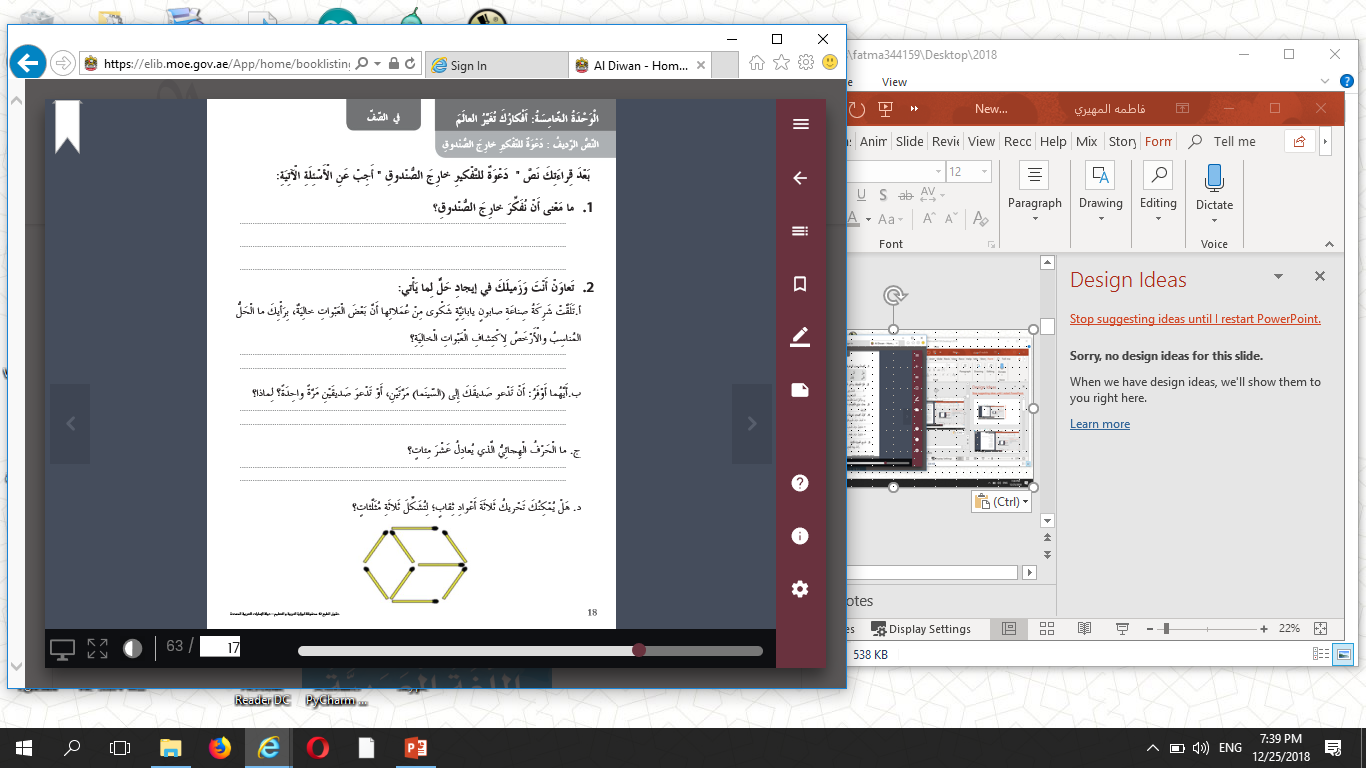 الصفحة رقم 16 من كتاب النشاط
تفكير مبتكر غير عادي
سؤال التحدي
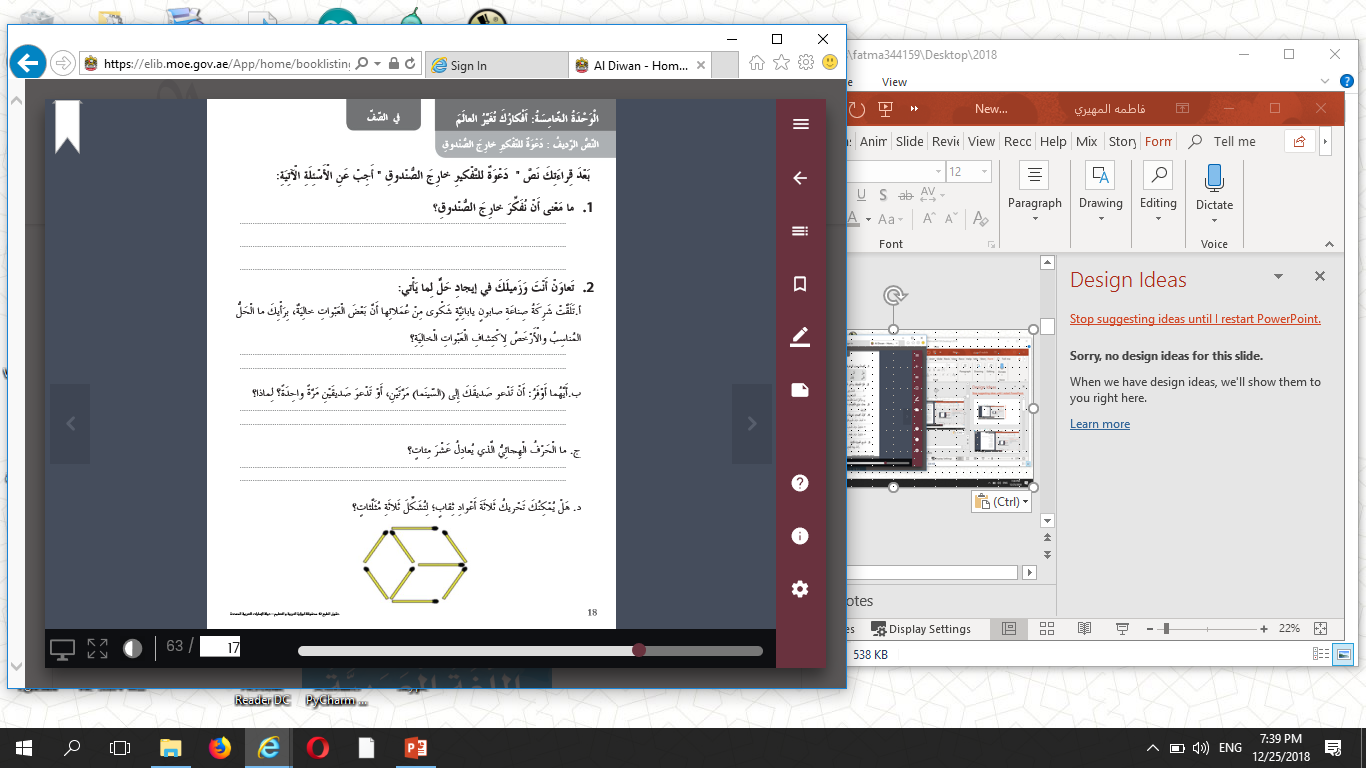 من خلال الوزن
كلاهما متساويان ، لأني سأنفق نفس المبلغ.
حرف الألف (أ)
الصفحة رقم 16 من كتاب النشاط
بطاقة الخروج
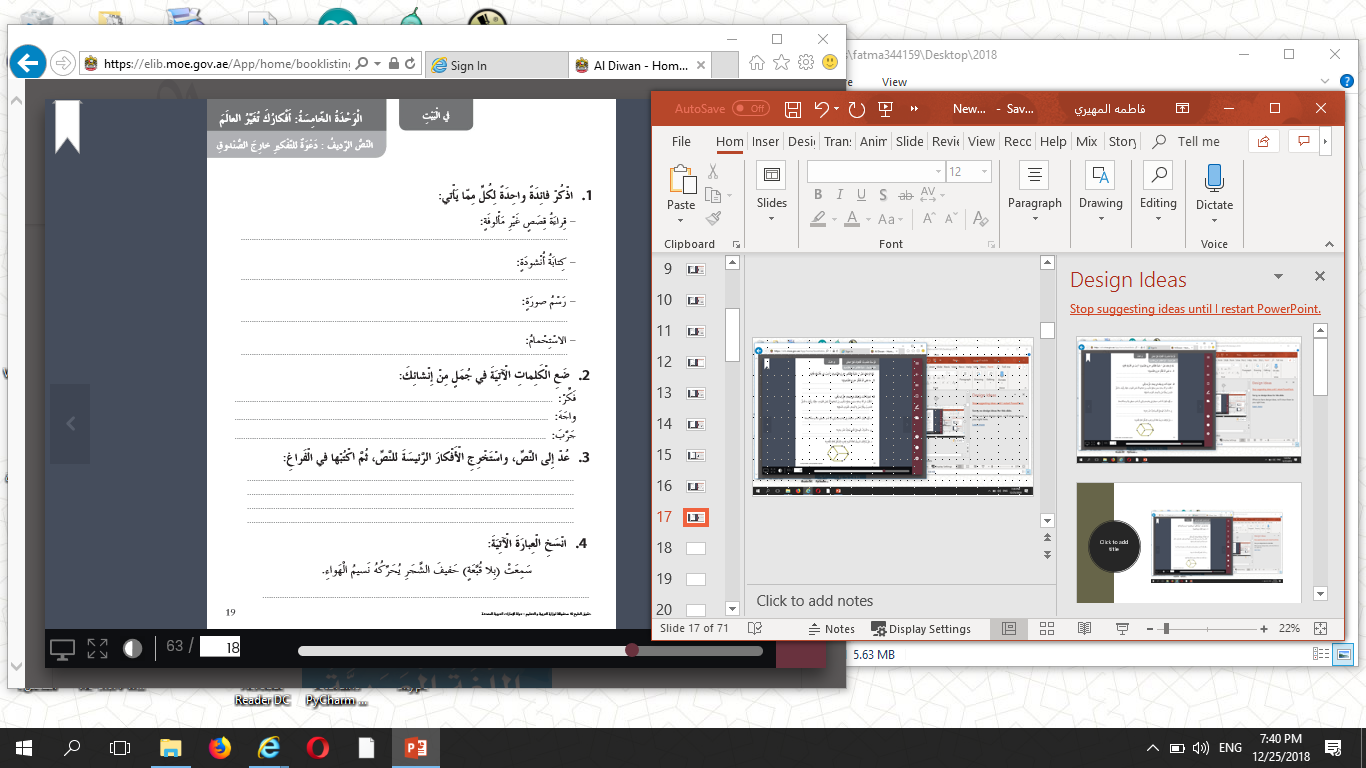 قم بحل أسئلة الصفحة 17 من كتاب النشاط .
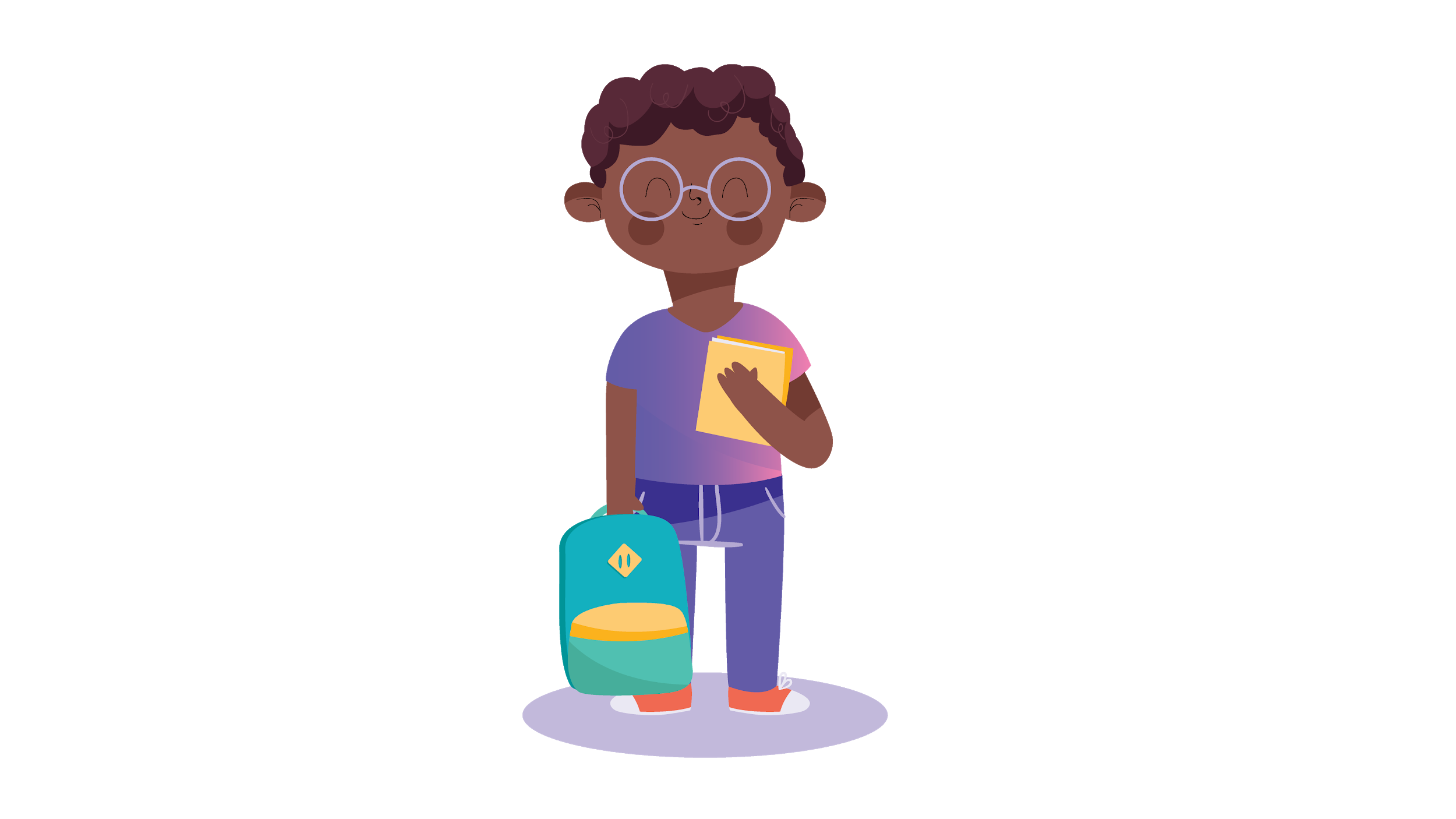 شكرًا لكم